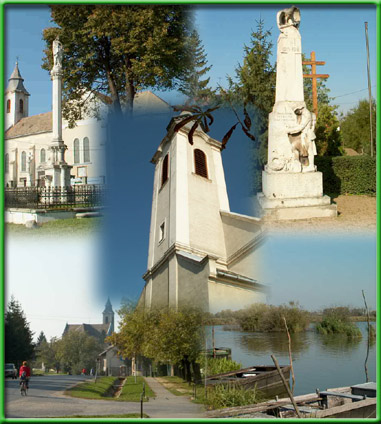 KÓNY KÖZSÉG
KÓNY KÖZSÉG TÖRTÉNETE
Az első írásos említés a településről: 
1220, az 1228-as írásos oklevél már Kóny (Coun) néven említi
Nevei: Con, Coon, Cony…..
KÓNY KÖZSÉG TÖRTÉNETE
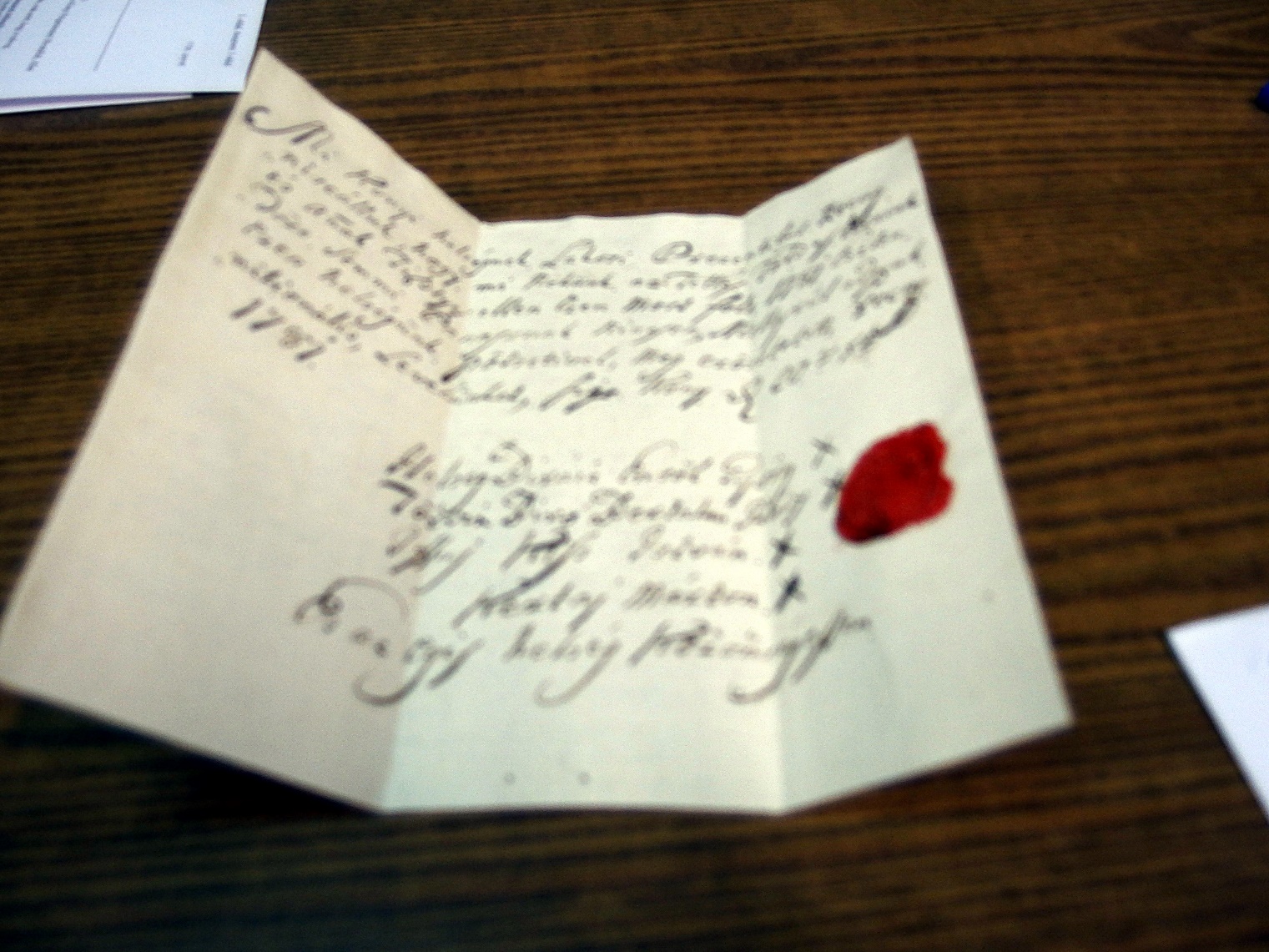 KÓNY KÖZSÉG TÖRTÉNETE
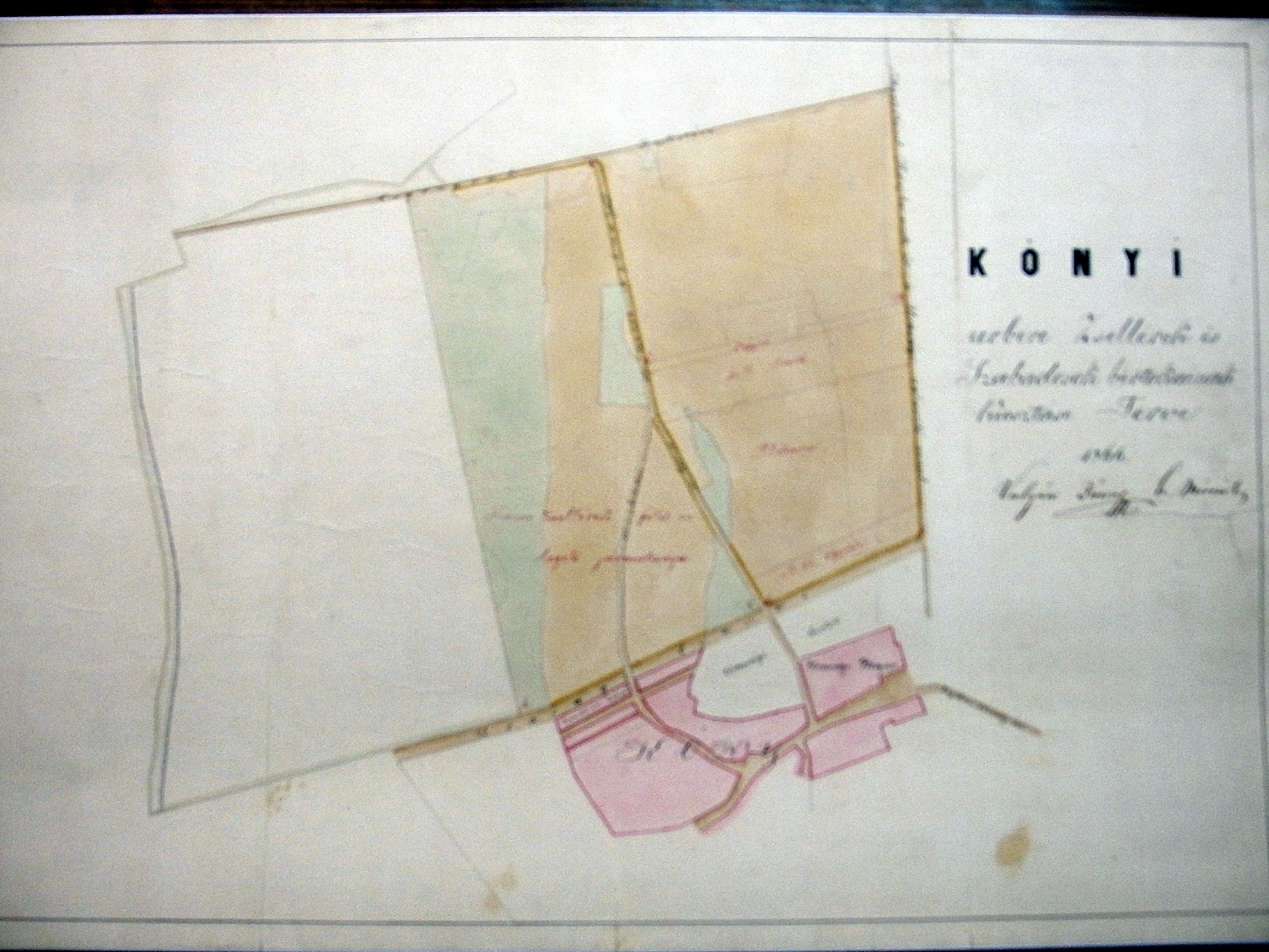 KÓNY KÖZSÉG TÖRTÉNETE
Mátyás király 1486. június 24-én Győrben kelt oklevelében Kóny jobbágyait adómentességben részesíti.
A falu a Győri Székeskáptalan javai között szerepel - Kóny évszázadokon keresztül folyamatosan valamelyik győri kanonok nagybirtoka lett.
II. Rudolf 1593-ban Kónyt a Győri Székeskáptalanhoz főbéri iskola-fenntartására visszaadta.
KÓNY KÖZSÉG TÖRTÉNETE
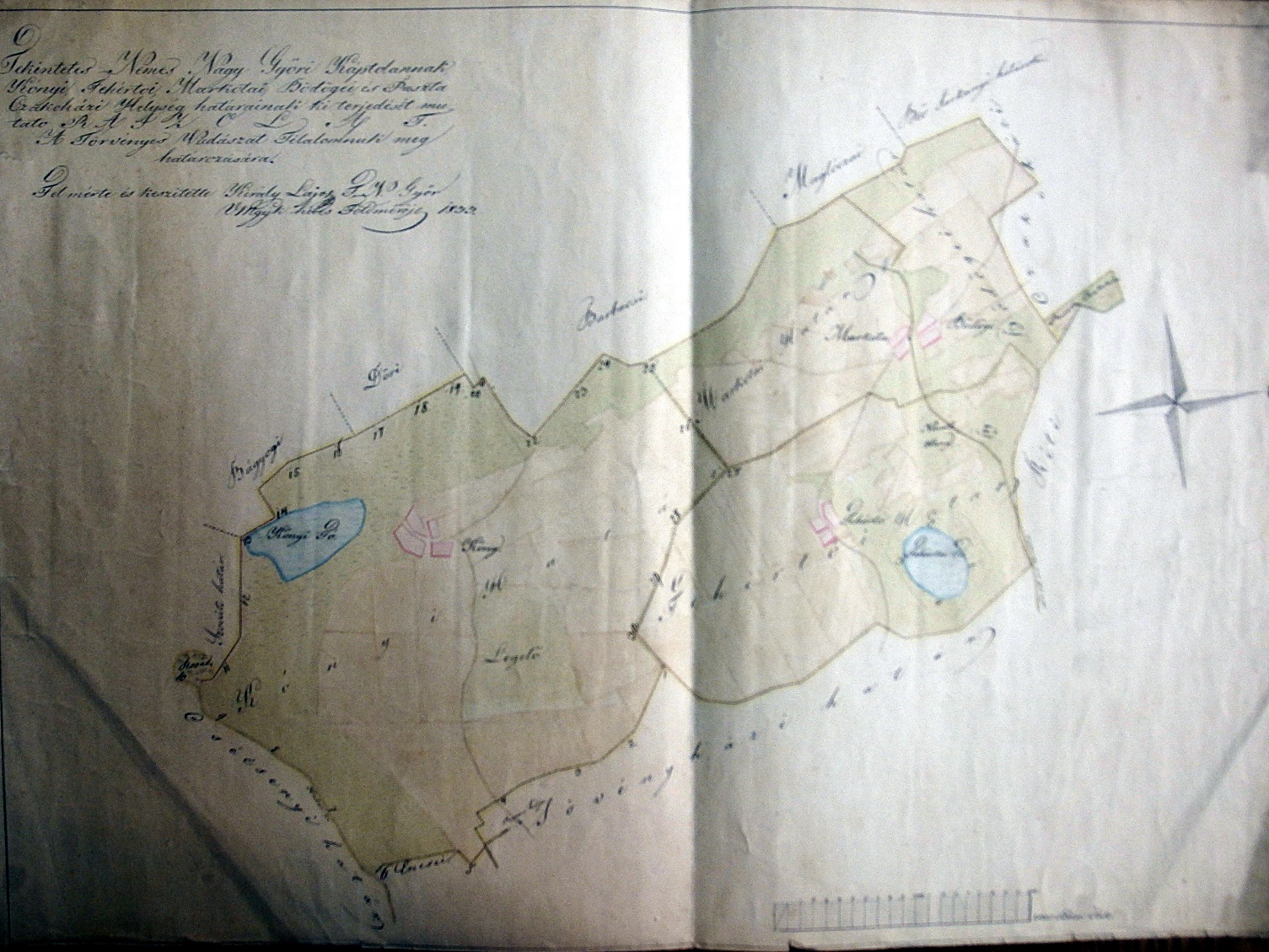 KÓNY KÖZSÉG TÖRTÉNETE
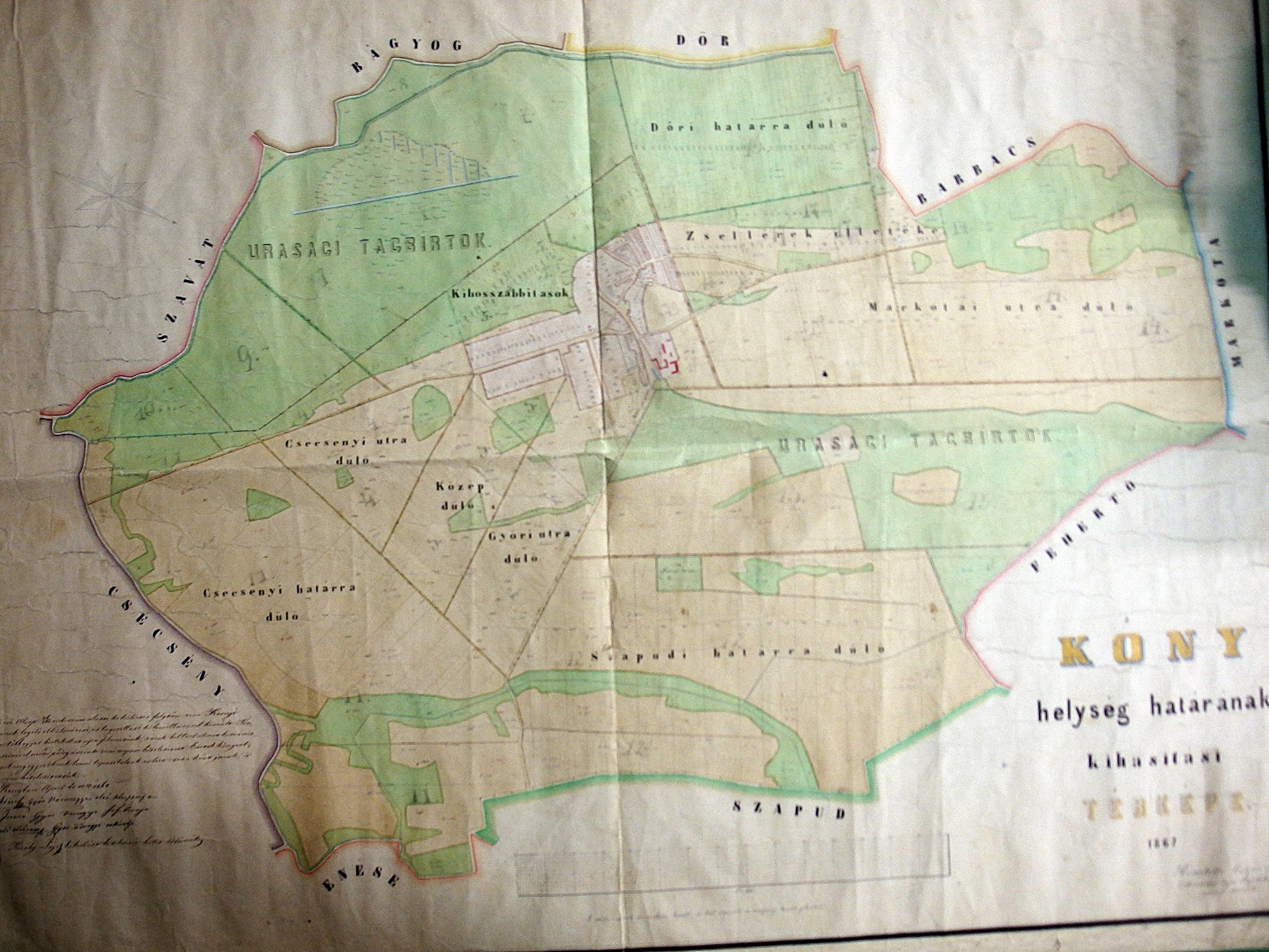 Határvédelem, pusztítások a XVI-XVII. századi Kóny életében: 

az oszmán katonák Tóközbe, így Kónyba is eljutottak 1647-ben

28 név szerint is ismert Kónyit hurcoltak el a magyar főurak magánhadseregei is károkat okoztak
KÓNY KÖZSÉG TÖRTÉNETE
KÓNY KÖZSÉG TÖRTÉNETE
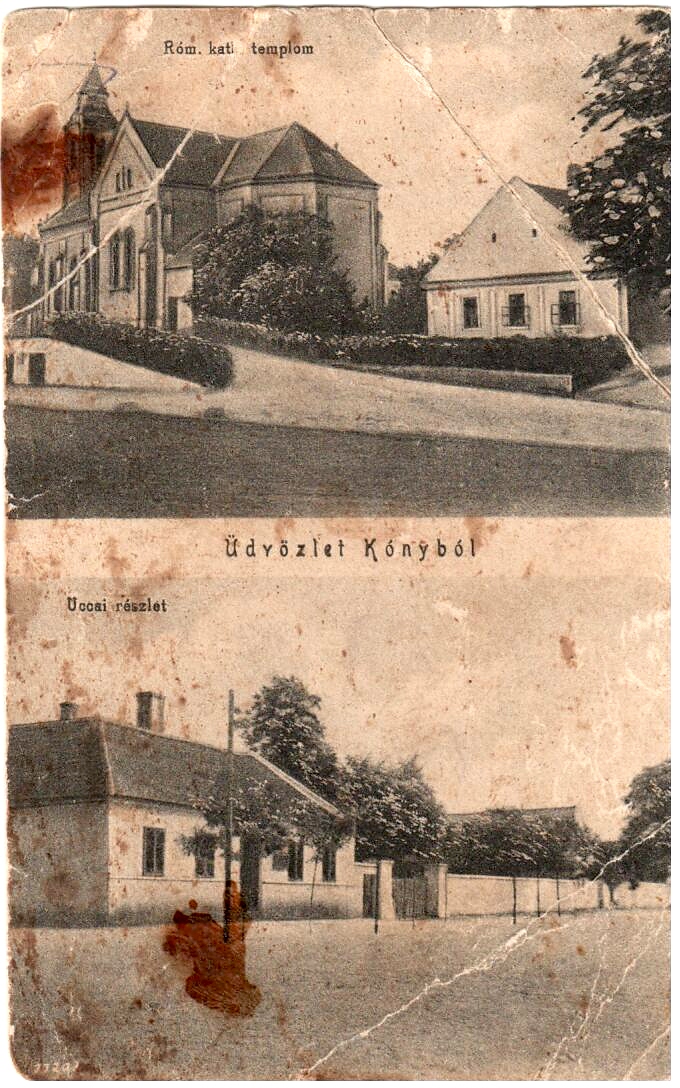 Kevésbé ismert, de Kónynak a válságos időszakban is rendezett plébániája lehetett
1659-ben (egyháztörténeti jegyző- könyv szerint) 
a Kónyi Templom átépítésre került
KÓNY KÖZSÉG TÖRTÉNETE
Kóny XVIII. századi lakóiról
az 1715-ös évi összeírás szerint Kóny Győr vármegye, Tó-sziget Csilizközi járása Tóközi Kerületének legnagyobb népességével rendelkező, az egyik legjelentősebb szántóterülettel bíró falvaként jelenik meg
Kónyt vagyonilag differenciáltnak írják le a felmérések (gazdag családok, zsellércsaládok)
csodálattal kiemelik a Tóköz, így Kóny lovait
KÓNY KÖZSÉG TÖRTÉNETE
Kóny földesurát, a Győri Székeskáptalant a Nyugat-dunántúl egyházi nagybirtokosai sorában jelzik.
A Győr Vármegyei birtokok egyik legjelentősebb falva Kóny.
Egy katonai felmérés (1782-1785.) szerint a kónyi határban a falutól északra egy ipari létesítmény, téglaégető található.
KÓNY KÖZSÉG TÖRTÉNETE
Kónyiak az 1848-49-es forradalom és szabadságharcban
A Győr Vármegyei honvéd lajstrom kónyi összeírása szerint településünkön 112 fő szerepel a honvédállítási névjegyzéken. De nagyon bizonytalannak kell tartani, hogy kiket soroztak be, mint ahogy a kónyi hazatérők számát is.
Komárom megadásával összesen 16 katonai szolgálatból hazatért kónyi férfiu neve biztos.
Megszületett a „kónyi bika” legendája.
KÓNY KÖZSÉG TÖRTÉNETE
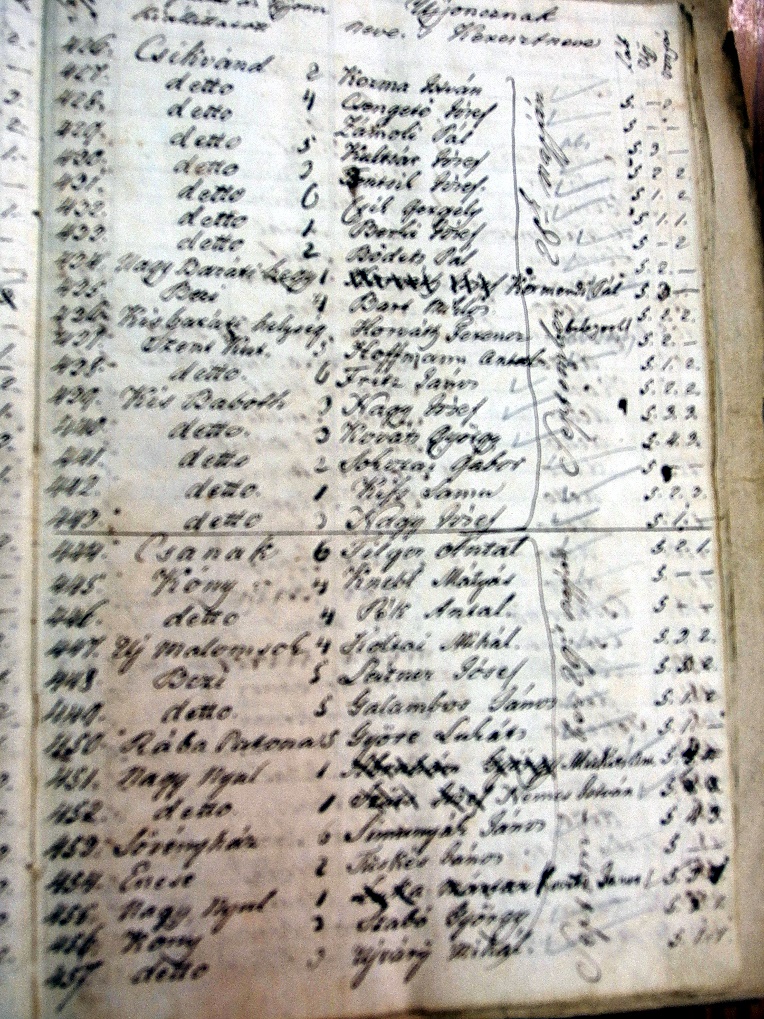 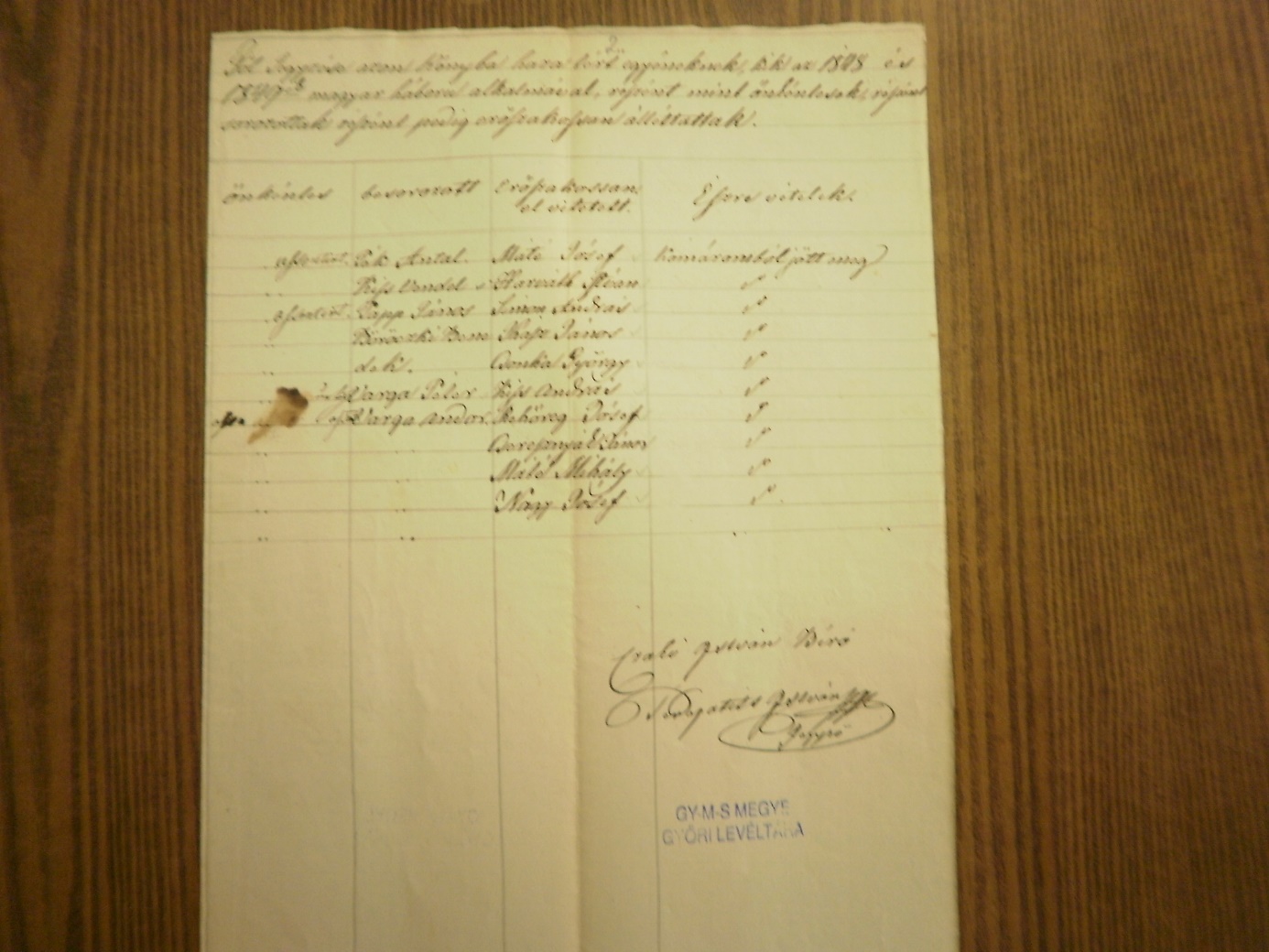 KÓNY KÖZSÉG TÖRTÉNETE
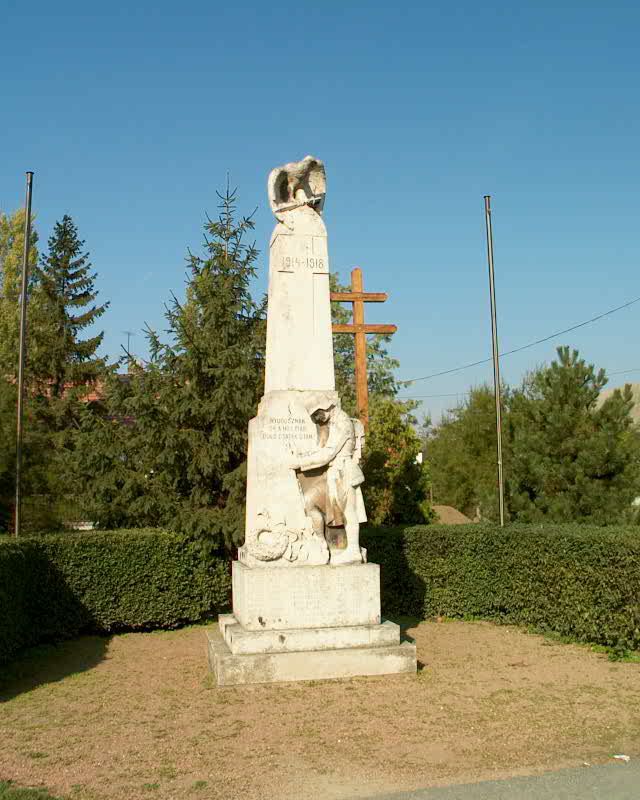 Világháború Kónyban 
Kóny az I. világháborúban 73 fiát veszítette el. (Az I. világháborús emlékművünk a dísztéren található.)
A II. világháborús emléktábla a templom falán található.
KÓNY KÖZSÉG TÖRTÉNETE
Az I. Világháború után létrejöttek a helyi szerveződések, egyesületek:

Önkéntes Tűzoltó Egylet 
Kónyi Római Katolikus Ifjúsági Egyesület
Kónyi Földműveskör (legrégebbi egyesület a Gazdaszövetség keretében még 1911-ben jött létre)
Kónyi Iparos Társaskör 
Kónyi Polgári Lövészegyesület
KÓNY KÖZSÉG TÖRTÉNETE
Az 1930-as, 1940-es éveket országos egyesületek helyi fiókegyesületeinek megalakulása jellemezte Kónyban is:

1937-ben a Magyar Katolikus Nőegyesületek Országos Szövetségének Kónyi Római Katolikus Leányköre
1938: Kónyi Frontharcos Szövetség
1943. Magyar Dolgozók Országos Hivatásszervezete Kónyban
KÓNY KÖZSÉG TÖRTÉNETE
1945. után: 
földosztás 
tanácsok megalakulása és a
termelőszövetkezetek létrejötte
KÓNY KÖZSÉG TÖRTÉNETE
N A P J A I N K B A N
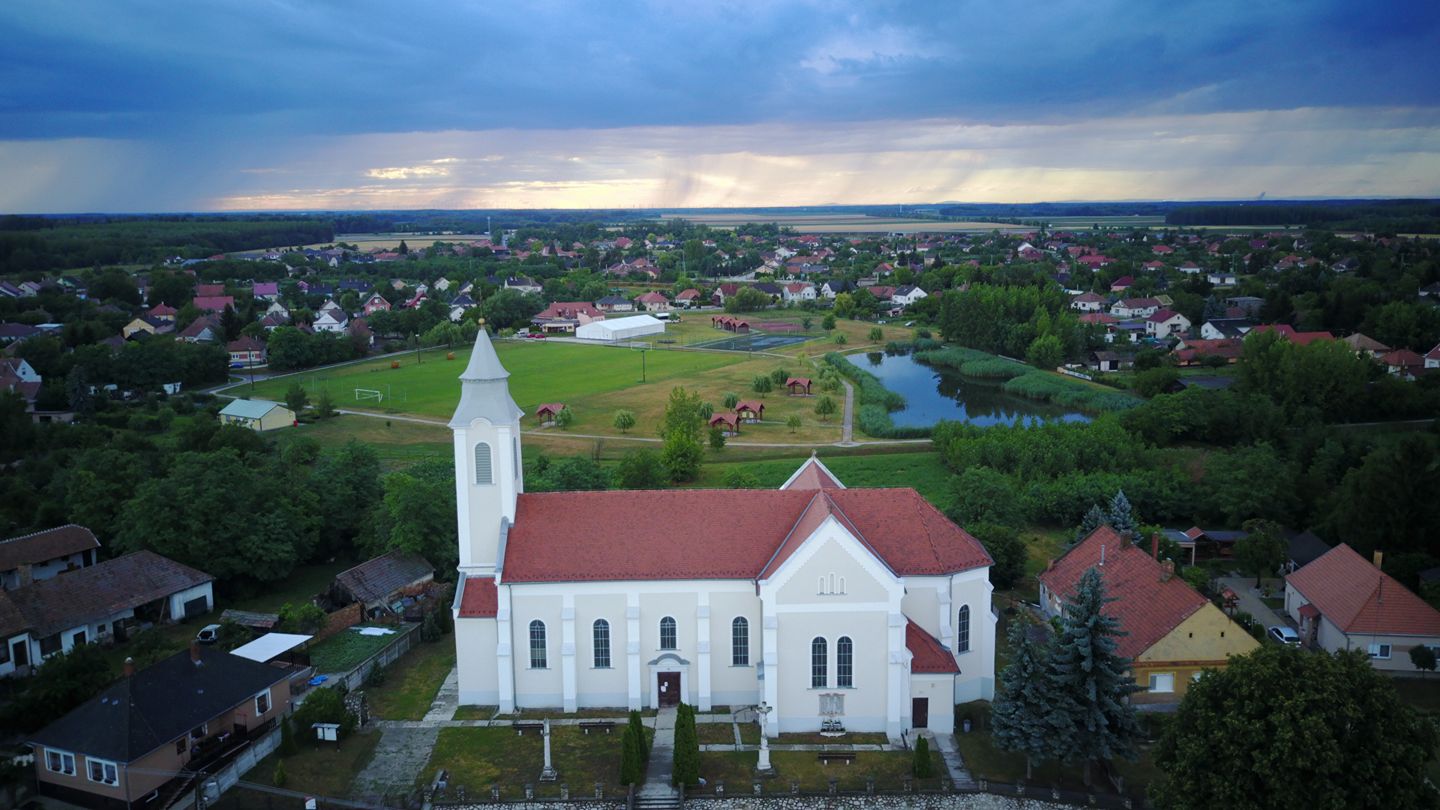 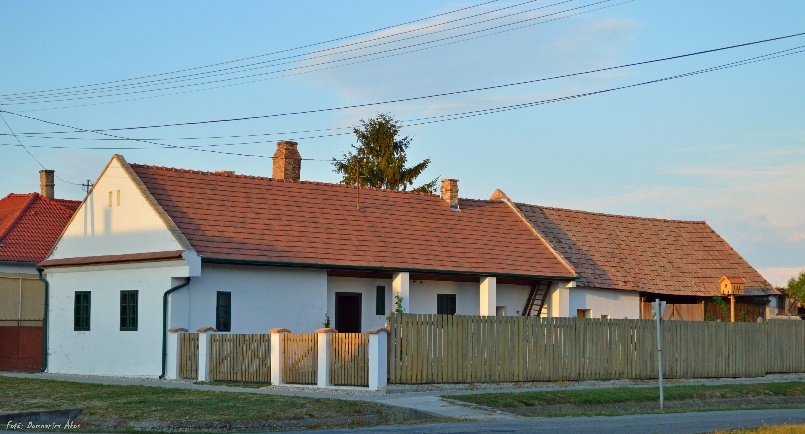 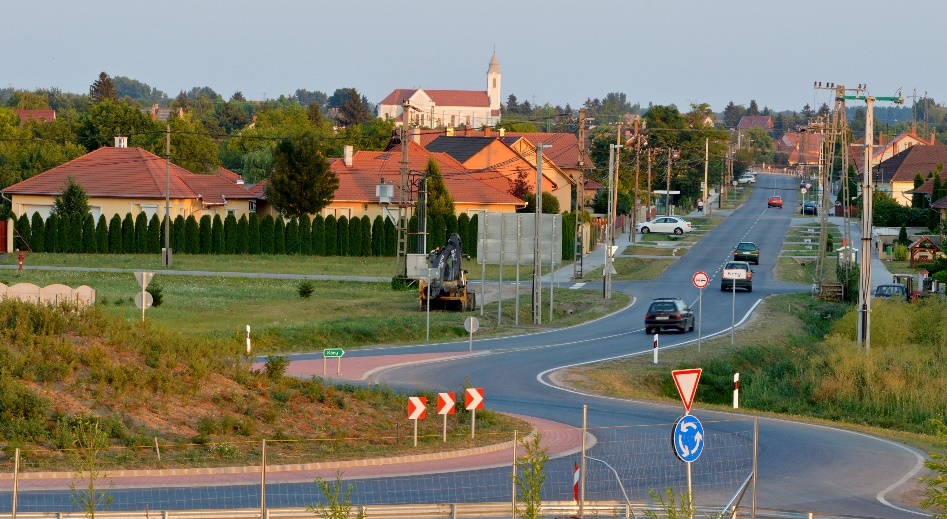 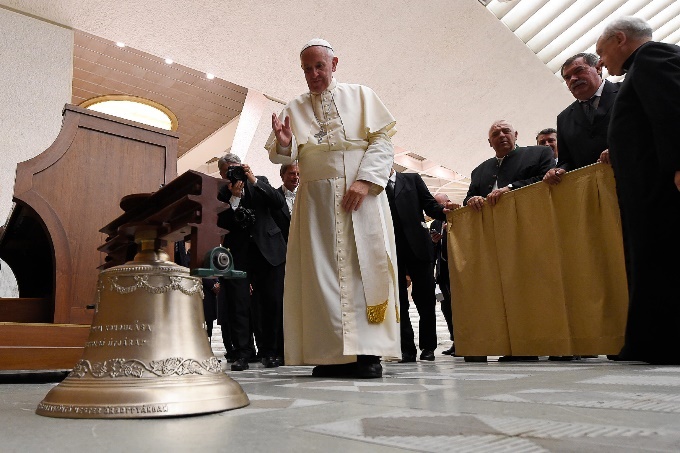 KÓNY KÖZSÉG TÖRTÉNETE
Kóny napjainkban:
Kóny Győr-Moson-Sopron Megyében, a Csornai Járásban helyezkedik el, a Rábaköz legnépesebb települései közé tartozik.
A Győrt Sopronnal összekötő 85-ös számú főútvonal mellett, Győrtől 25 km távolságra fekszik.
Területe:   228 ha.
Lakosainak száma: 2.705 fő.
KÓNY KÖZSÉG TÖRTÉNETE
A település határában 250 hektárnyi terület tájvédelmi körzet, a Fertő-Hanság Nemzeti Park része. Természeti értéke a tőzeg tavak rendszere, melynek 60 hektáros vízterülete horgászásra, csónakázásra alkalmas.
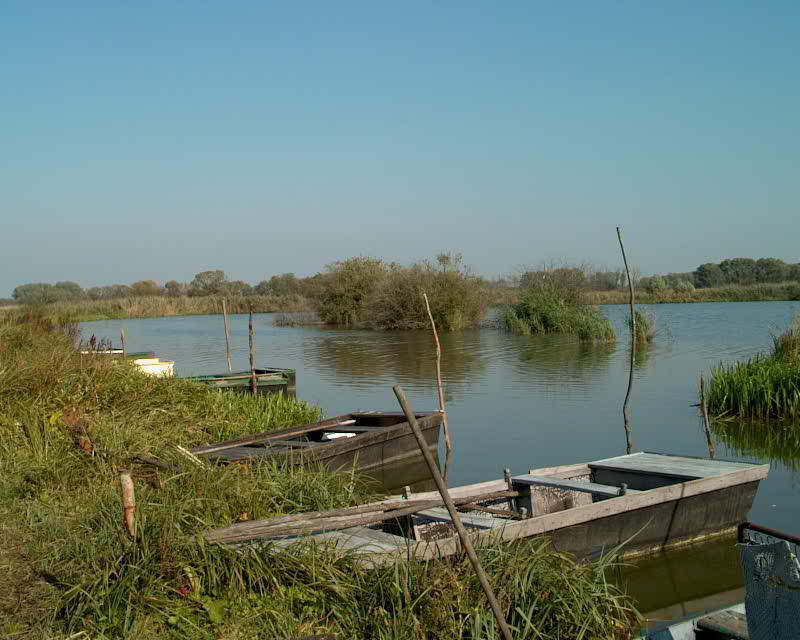 KÓNY KÖZSÉG ÖNKORMÁNYZATÁNAK HIVATALA
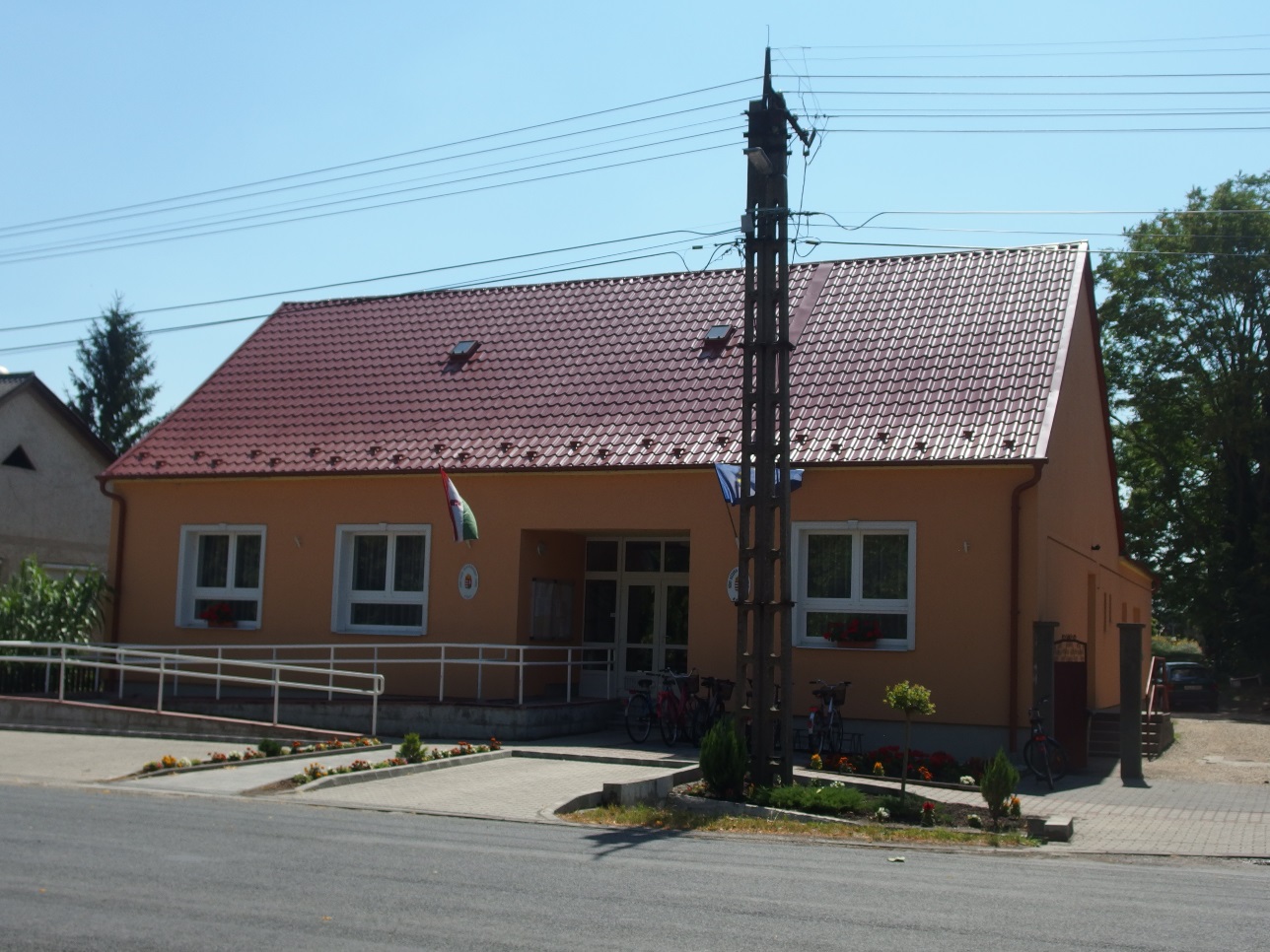 KÓNYI KÖZÖS ÖNKORMÁNYZATI HIVATAL

Címe:  9144 Kóny, Rákóczi utca 30.

A közös hivatalhoz tartozó települési önkormányzatok:
Kóny Község Önkormányzata
Barbacs Községi Önkormányzat
Markotabödöge Község Önkormányzata
Rábcakapi Község Önkormányzata
Cakóháza Község Önkormányzata
KÓNYI KÖZÖS ÖNKORMÁNYZATI HIVATAL


Székhelye:  Kóny, Rákóczi utca 30.

Kirendeltségek:  
Barbacsi Kirendeltség: Barbacs, Kossuth utca 5.
Markotabödögei Kirendeltség: 
   Markotabödöge, Fő utca 139.
Rábcakapi Kirendeltség: Rábcakapi, Fő utca 88.
TÜNDÉR-TAVI ÓVODA KÓNY
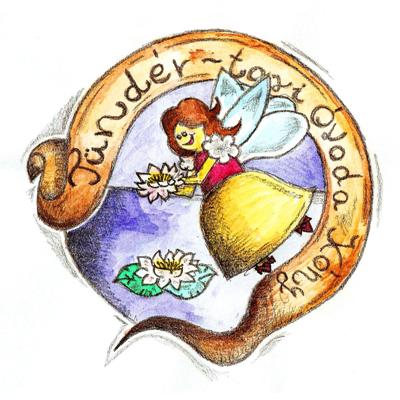 Székhelye: Kóny, Petőfi utca 40/B.
TÜNDÉR-TAVI ÓVODA KÓNY
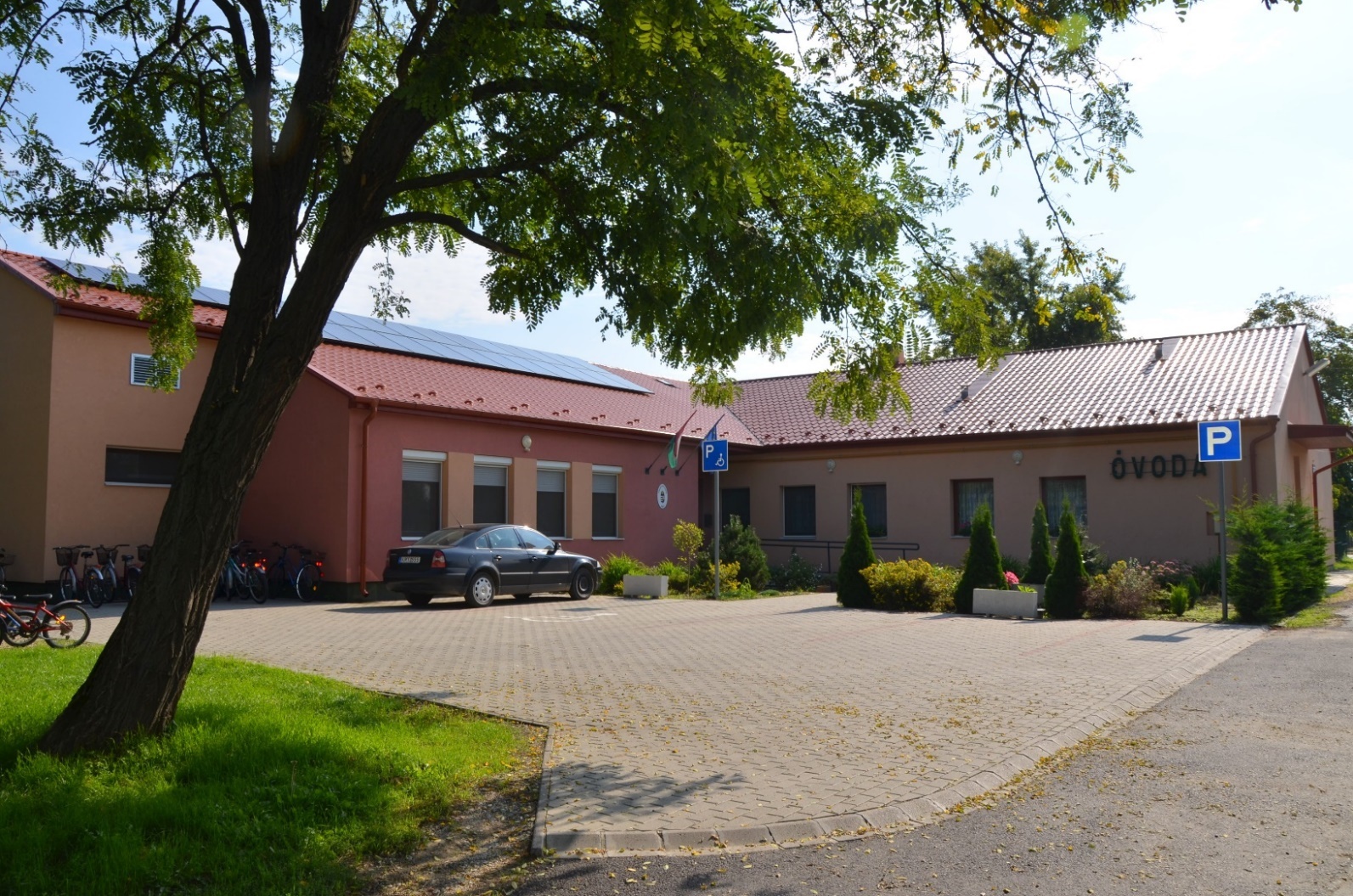 TÜNDÉR-TAVI ÓVODA KÓNY
                  Markotabödöge, Közkapu utca 12.
Telephelye:
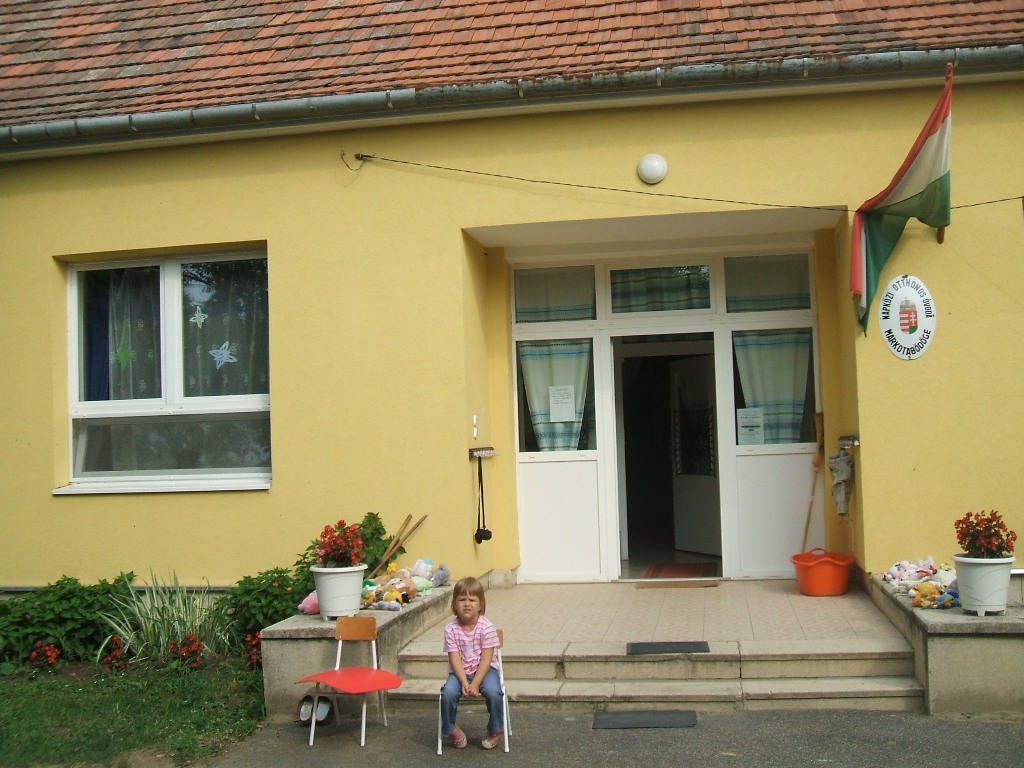 TÜNDÉR-TAVI ÓVODA KÓNYCSOPORT- ÉS GYERMEKLÉTSZÁM  ADATAI
Kóny székhelyen: 3 csoport, 65 gyermekMarkotabödögei telephelyen: 1 csoport 17 gyermek
Szociális és Gyermekjóléti Alapszolgáltatási KözpontKóny, Soproni utca 2/A.
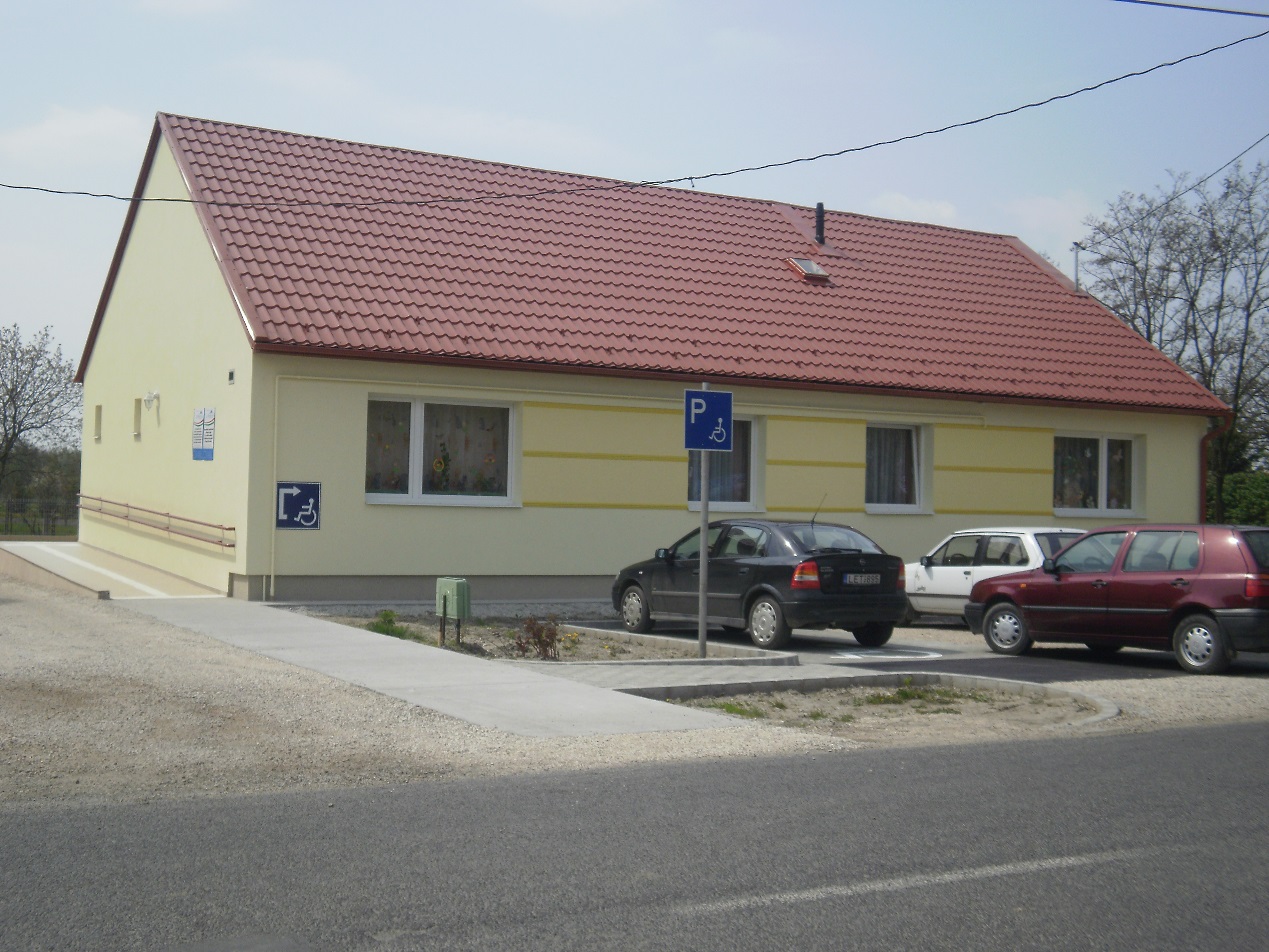 Szociális és Gyermekjóléti Alapszolgáltatási Központ
Alapítva: 2008. november 20.Alapító:  Kóny Község Önkormányzatának               Képviselő-testülete
Működési területe: 
22 település: Kóny, Markotabödöge, Rábcakapi, Cakóháza, Barbacs, Enese, Fehértó, Bezi, Győrsövényház, Bősárkány, Tárnokréti, Maglóca, Rábatamási, Jobaháza, Magyarkeresztúr, Szil, Páli, Rábapordány, Rábasebes, Vág, Zsebeháza, Öttevény
Szociális és Gyermekjóléti Alapszolgáltatási Központ
Alaptevékenységek:
család és gyermekjóléti szolgáltatás:  ellátott lakosságszám                    18.734 fő
családi bölcsődék:                              19 fő
szociális étkeztetés:                         285 fő
házi segítségnyújtás:                        105 fő  
idősek nappali ellátása étkeztetéssel: 41 fő
Szociális és Gyermekjóléti Alapszolgáltatási Központ
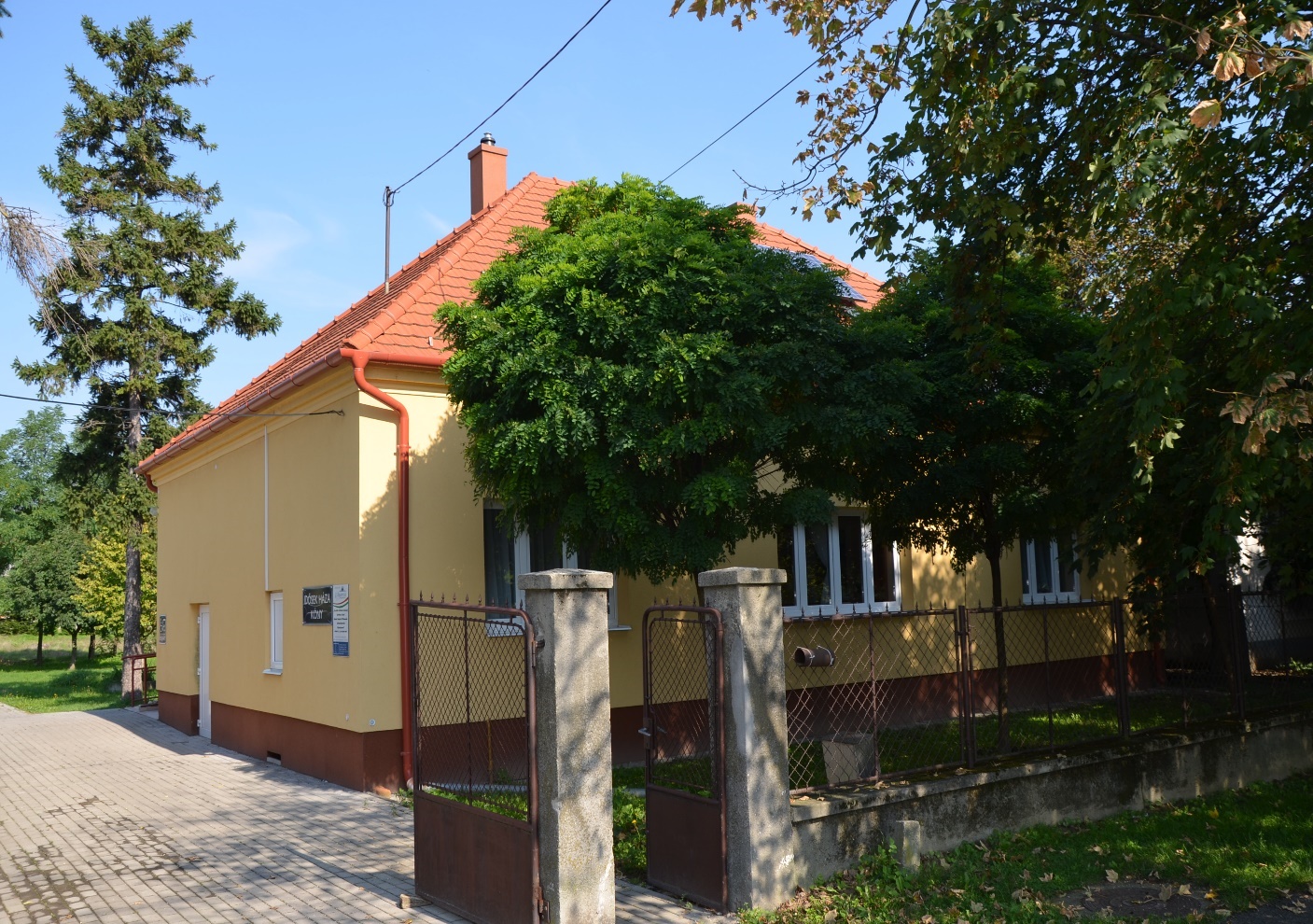 Idősek Napközi Otthona
Szociális és Gyermekjóléti Alapszolgáltatási Központ
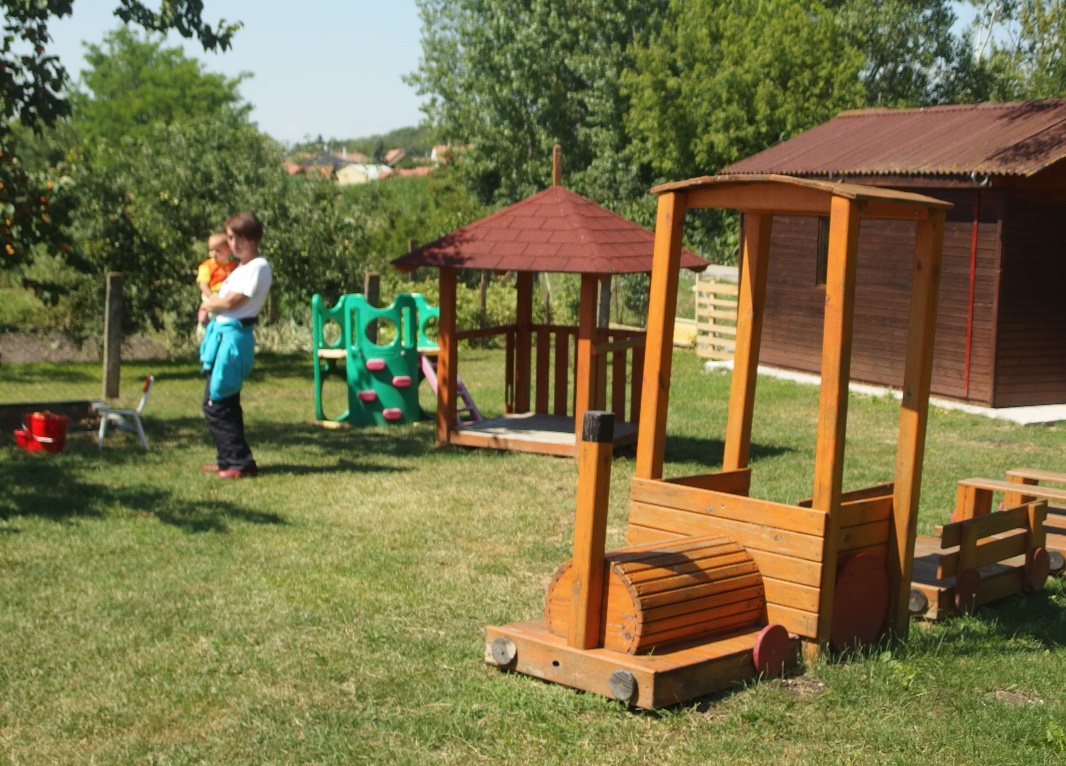 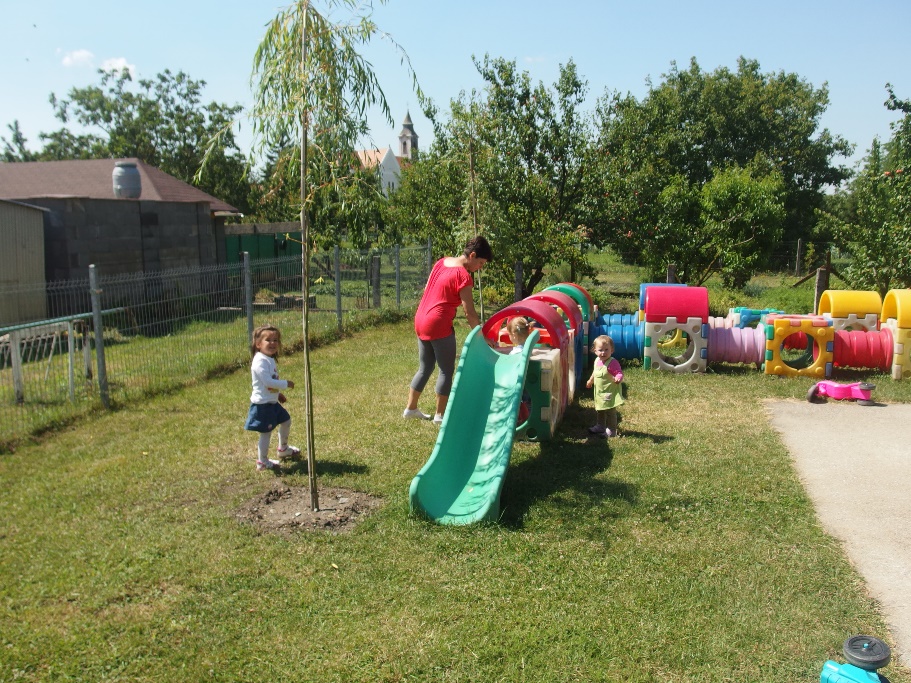 Családi bölcsőde
IKSZT-FALUHÁZ KÓNY(IKSZT: Integrált Közösségi Szolgáltató Tér)
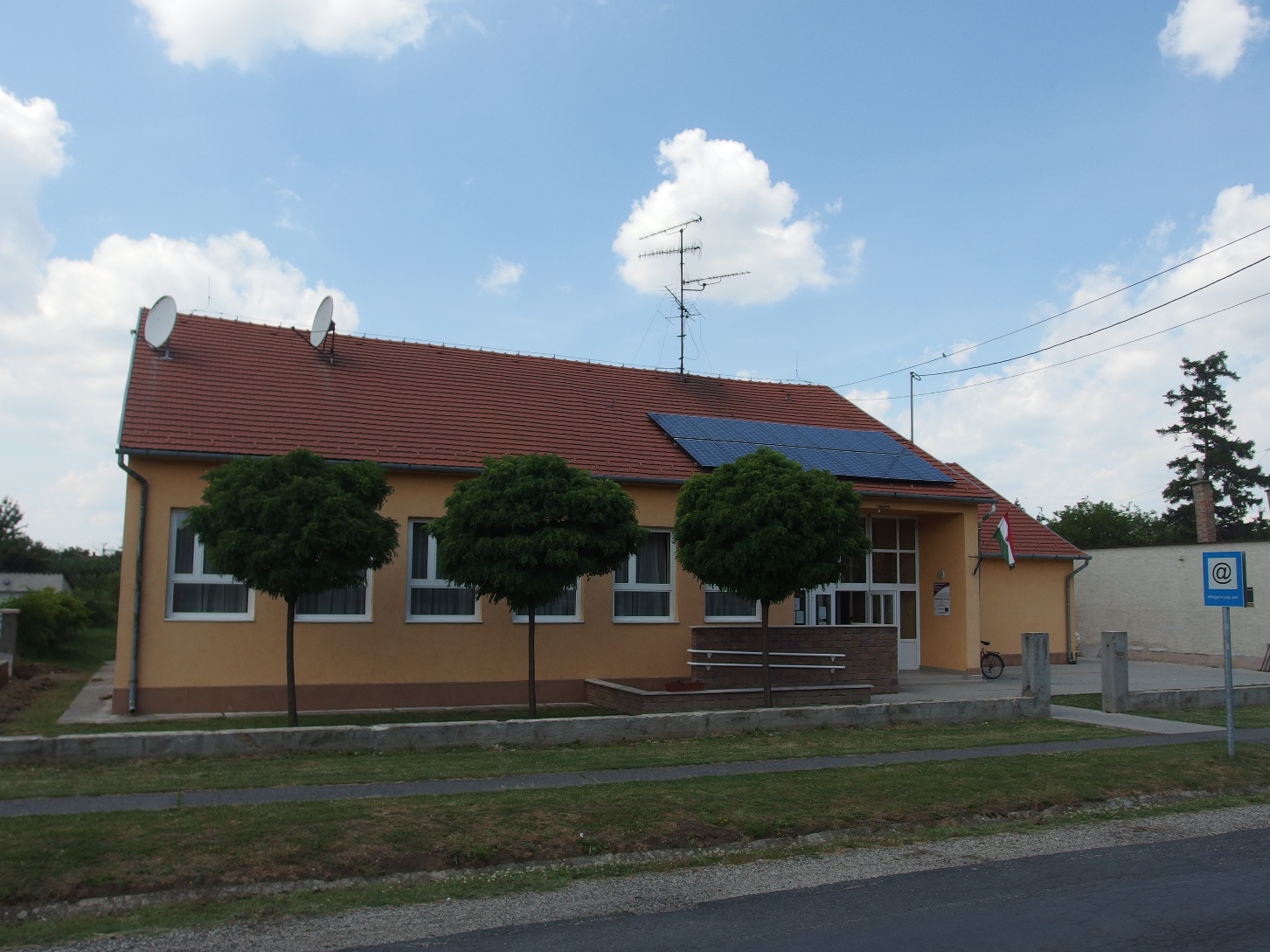 IKSZT-FALUHÁZ KÓNY
Székhelye: Kóny, Rákóczi utca 5.
Alapítva:  2011-ben

Az intézményben működik:
Községi Könyvtár
E-Magyarország pont
Civil szervezetek: Nyugdíjas Klub, Erkel Ferenc Énekkar, Horgász-egyesület, Vadásztársaság stb.
Falugazdász iroda
Alaptevékenységek:
Ifjúsági, kulturális és könyvtári programok szervezése
Közösségfejlesztési programok
Egészségfejlesztési programok
Közháló végpont
IKSZT-FALUHÁZ KÓNY
INFRASTRUKTÚRA
Vezetékes víz- és csatorna hálózat
Villany
Vezetékes gáz
Telefon- ADSL
Internet szolgáltatás
KÁBEL-TV hálózat
100 %-ban portalanított utak
Sűrű vonat- és autóbusz közlekedés
SZOLGÁLTATÁSOK
Háziorvosi, fogorvosi ellátás
Védőnői szolgálat
Fizikóterápia
Családi bölcsőde
Óvoda
Általános Iskola és AMI
Iskolai napköziotthon
Idősek nappali ellátása
Házi segítségnyújtás, szociális étkeztetés
ÜZLETI SZOLGÁLTATÁSOK
Takarékszövetkezetek
Posta
Gyógyszertár
Élelmiszer- és vegyesboltok
Papírbolt
Mezőgazdasági bolt
Ruházati üzlet
Vendéglátó egységek (italbolt, vendéglő, panzió)
Benzinkút
GAZDASÁG
A településen közel 220 vállalkozás  működik, többségük egyéni vállalkozó.

Jellemzően szolgáltatási tevékenységet végeznek, de jelentős a gyártás és a mezőgazdaság is.

A lakosság egyrésze a helyi vállalkozások-ban, de döntő többsége viszont Győrbe jár dolgozni.
SZABADIDŐS ÉS SPORTTEVÉKENYSÉGEK
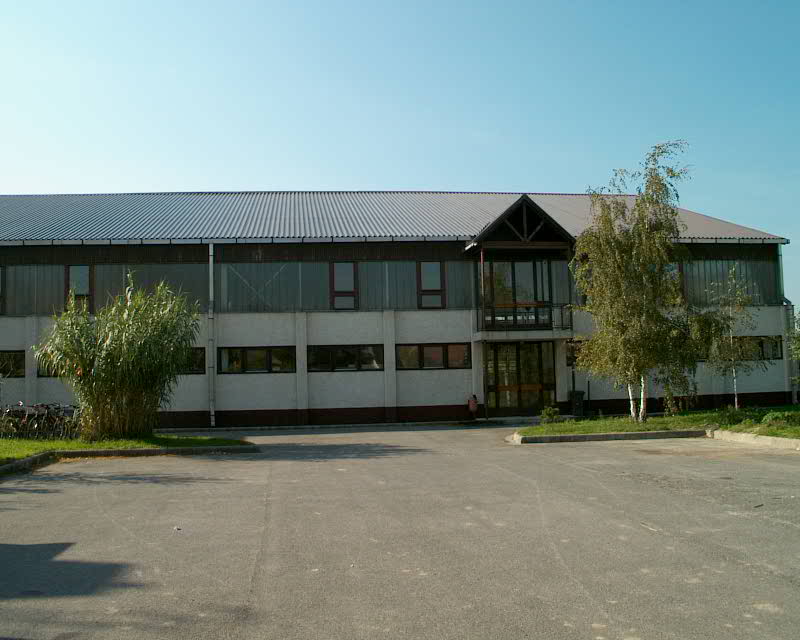 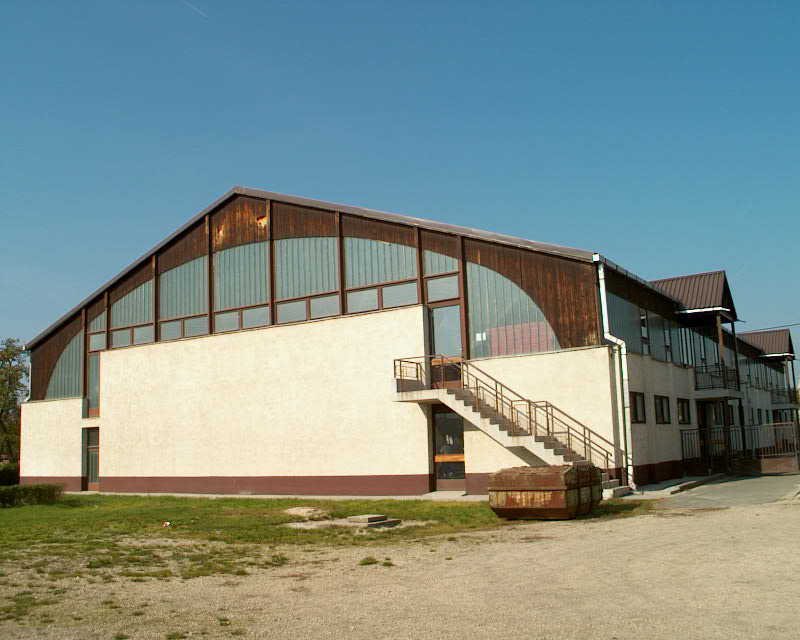 Tornacsarnok
SZABADIDŐS ÉS SPORTTEVÉKENYSÉGEK
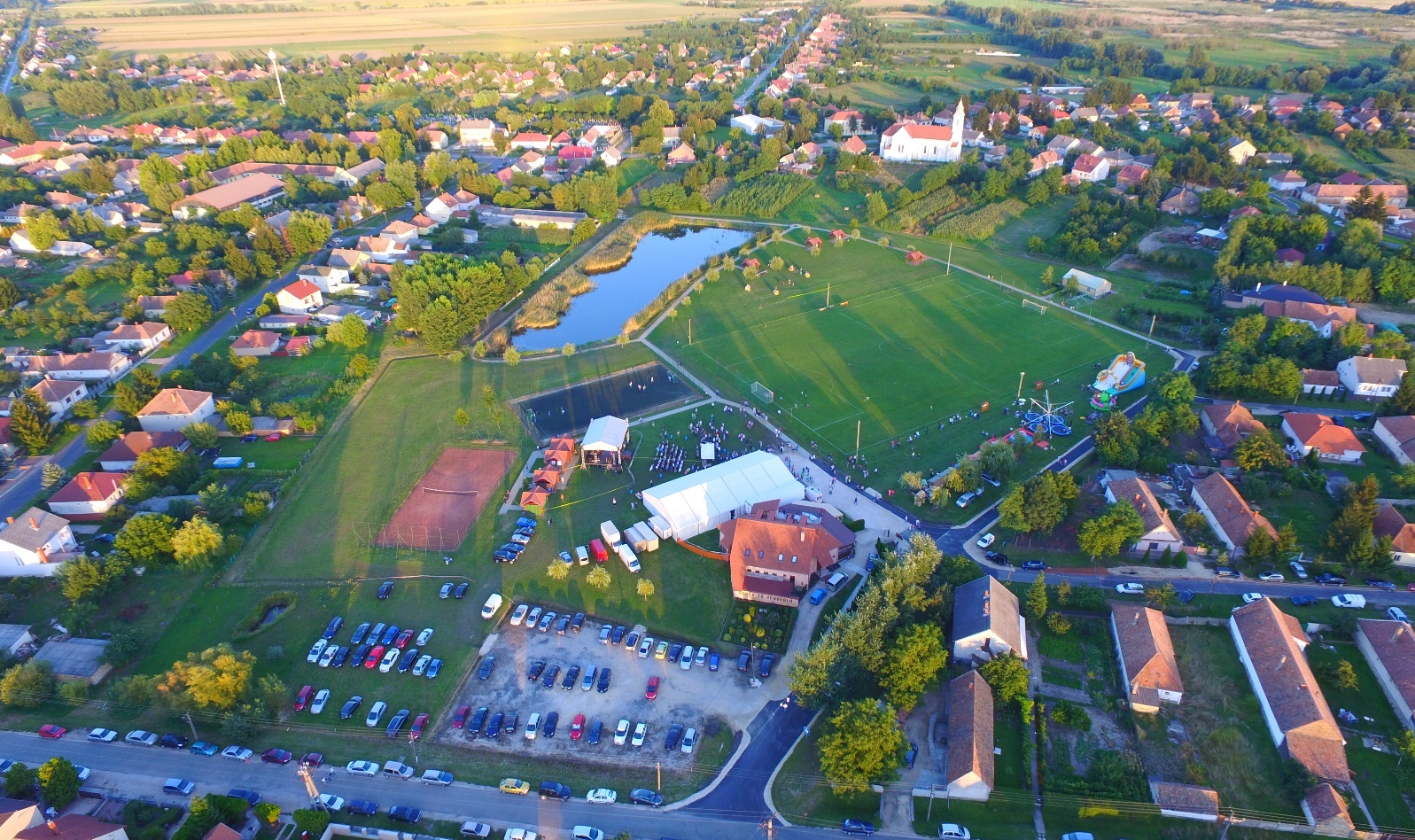 Kerék-tó Sport- és Szabadidő 
Központ
SZABADIDŐS ÉS SPORTTEVÉKENYSÉGEK
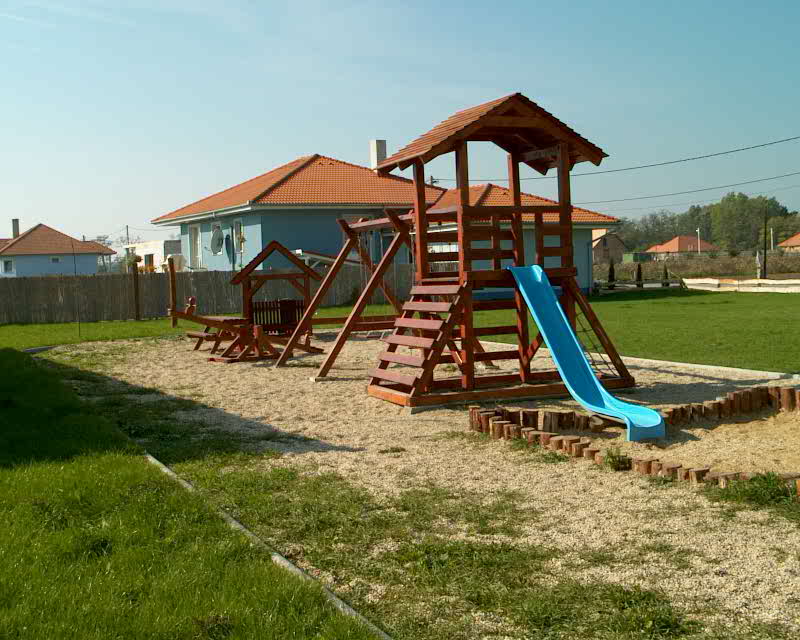 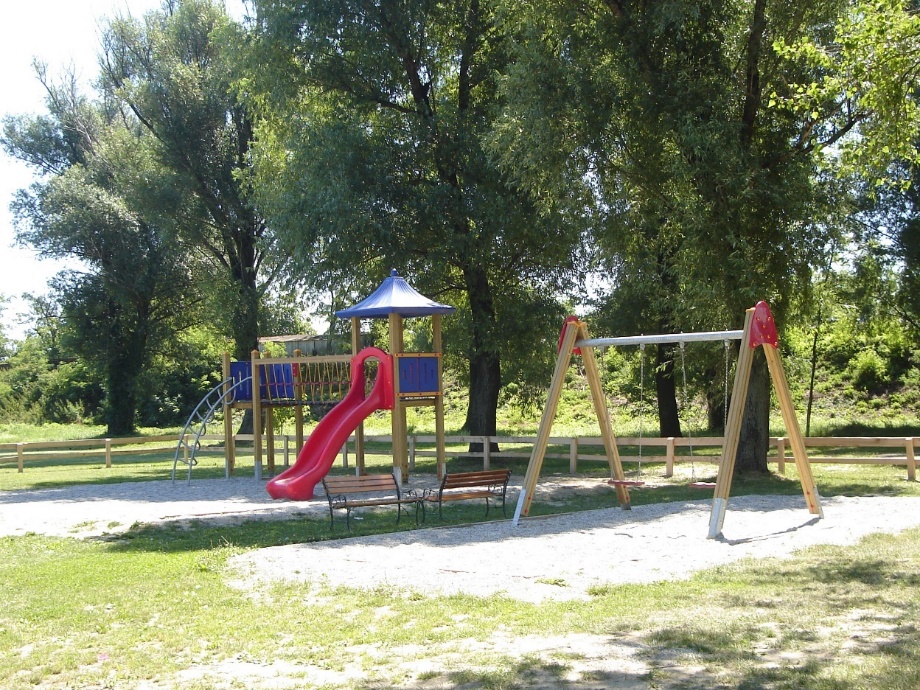 Játszótér
JELENTŐSEBB RENDEZVÉNYEINK
Bikafesztivál-majális
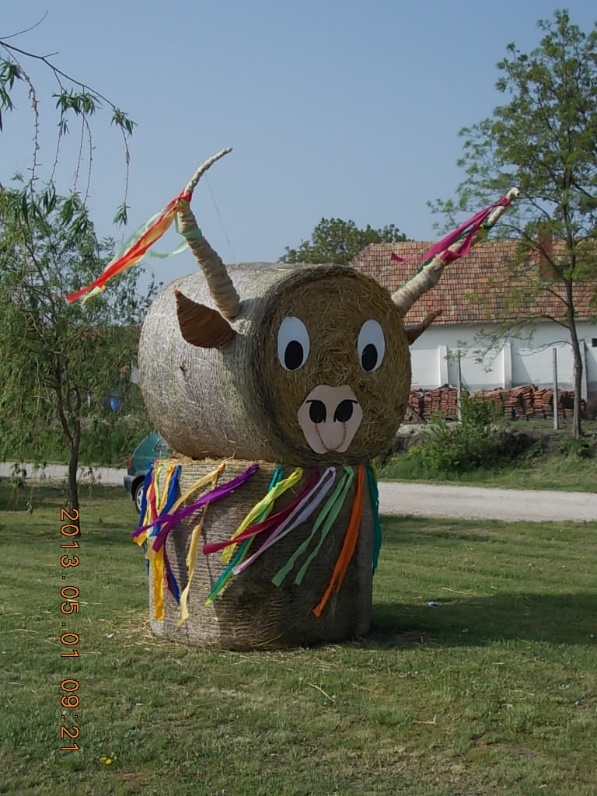 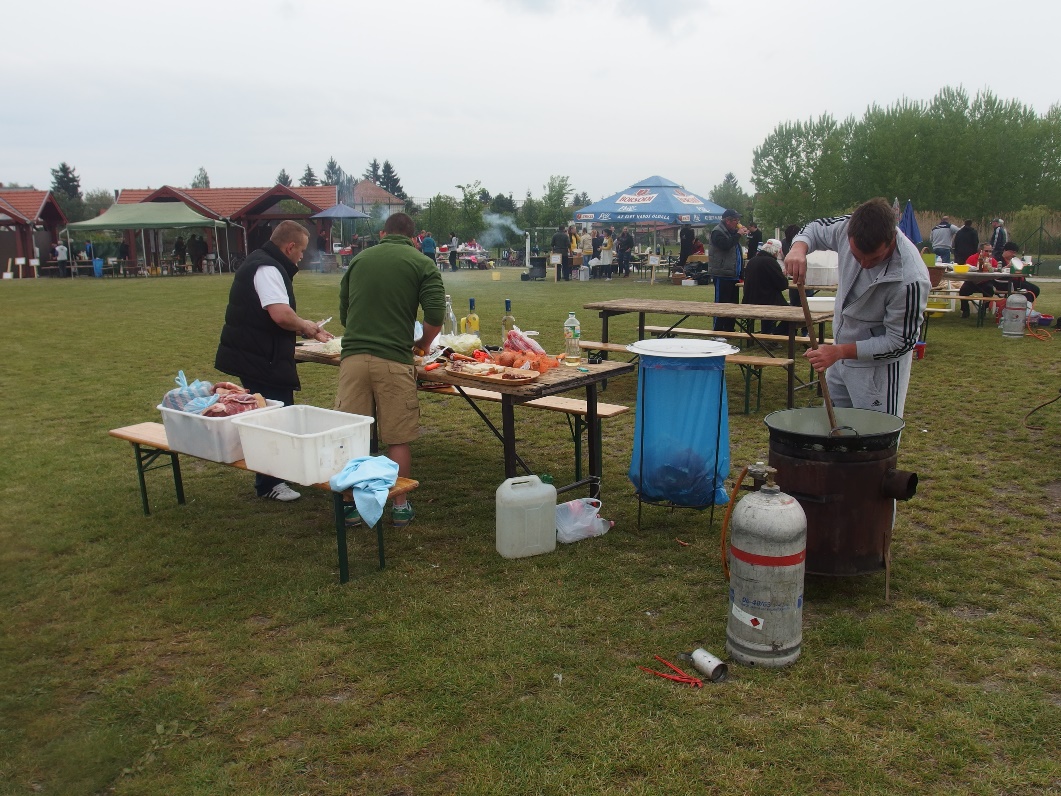 JELENTŐSEBB RENDEZVÉNYEINK
Táncdalfesztivál
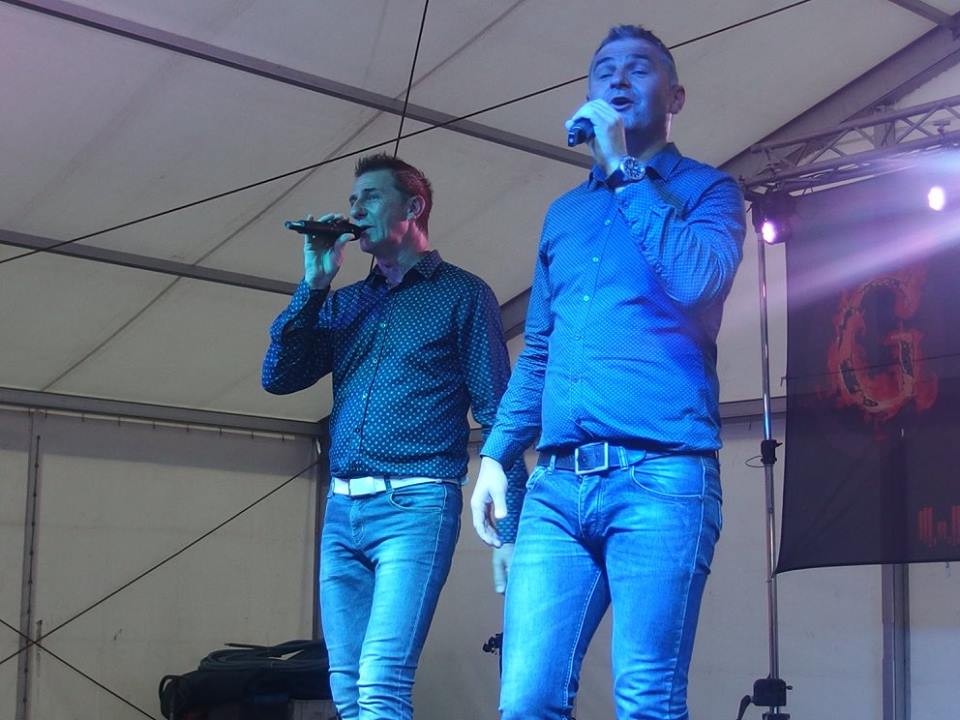 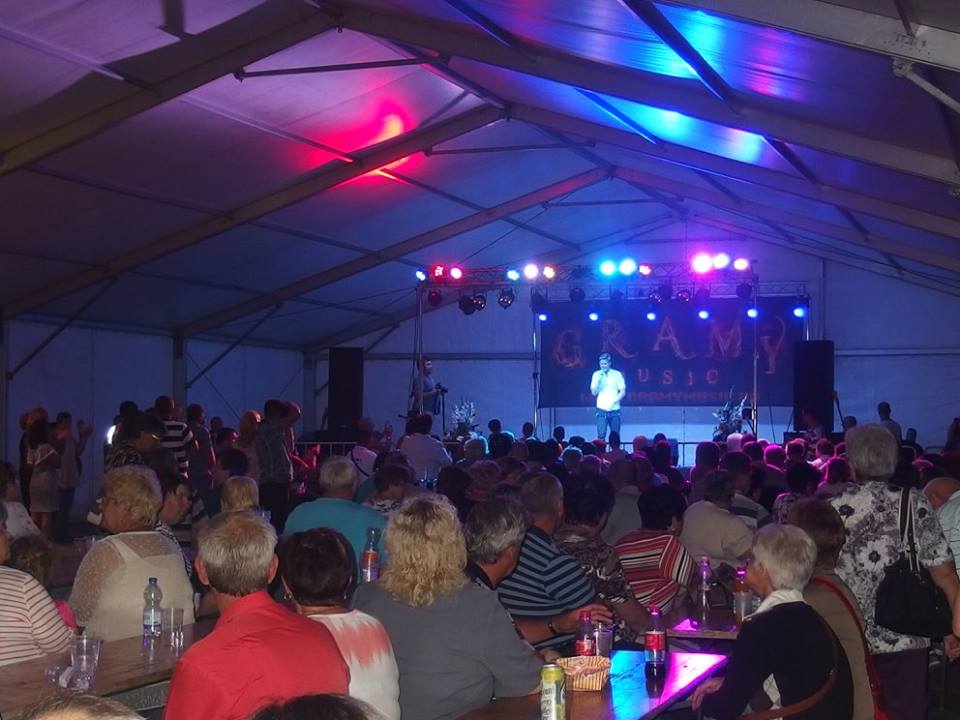 JELENTŐSEBB RENDEZVÉNYEINK
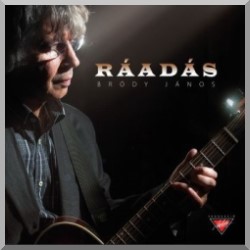 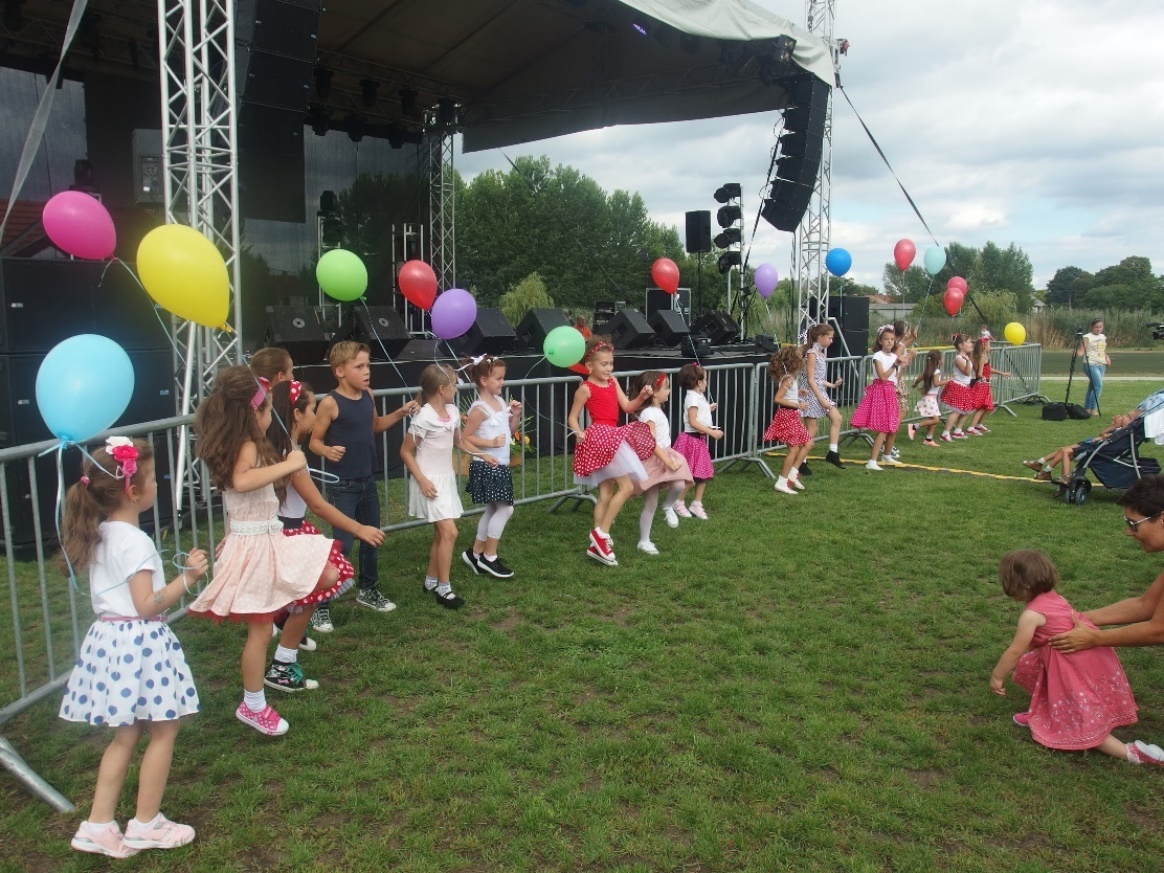 F a l u n a p
JELENTŐSEBB RENDEZVÉNYEINK
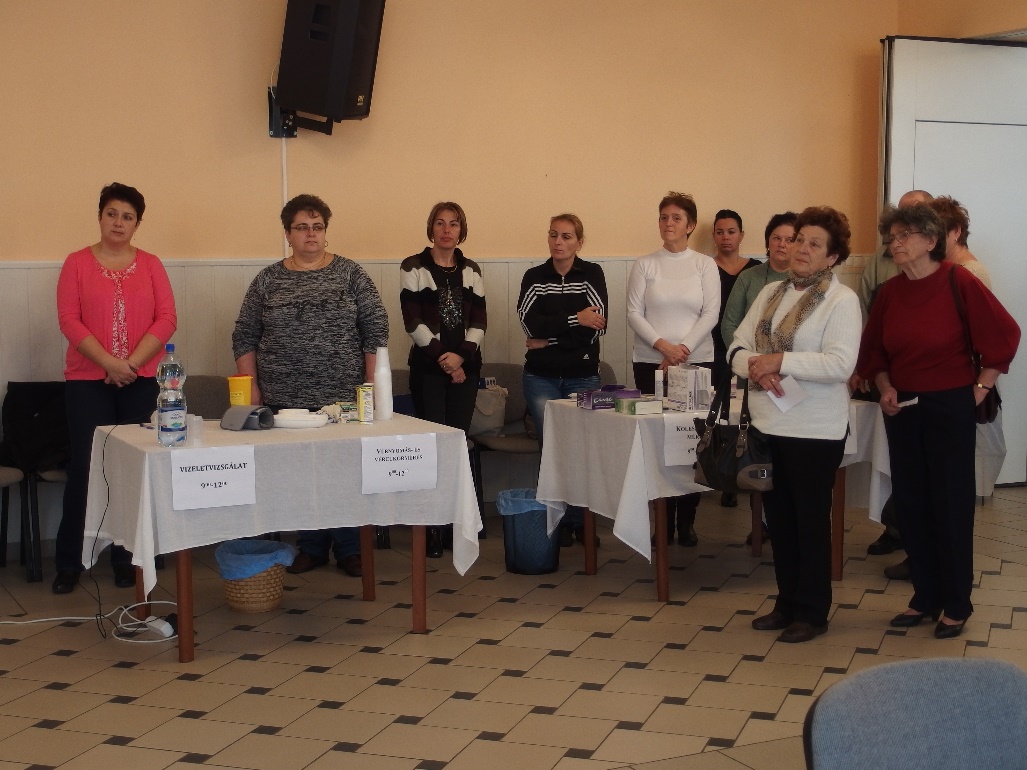 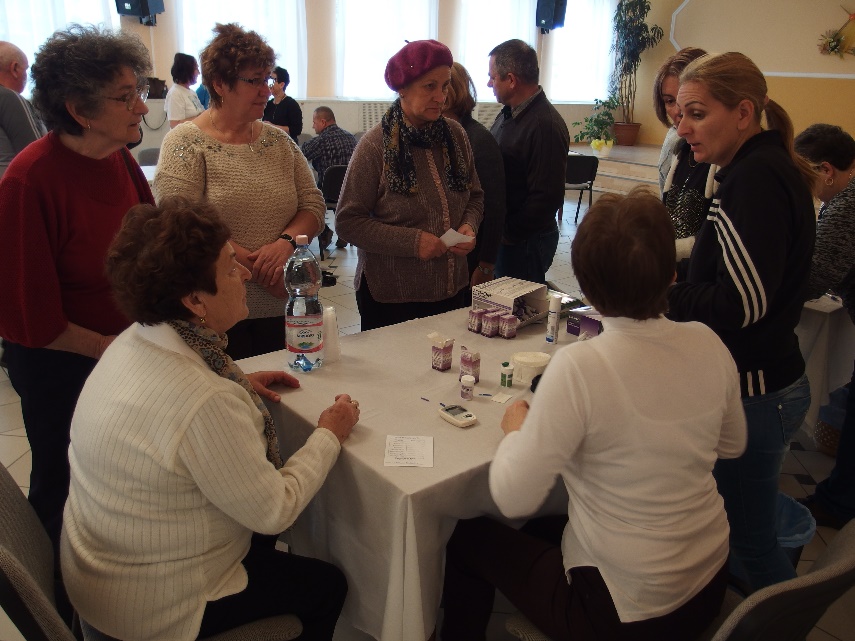 Egészségnap
JELENTŐSEBB RENDEZVÉNYEINK
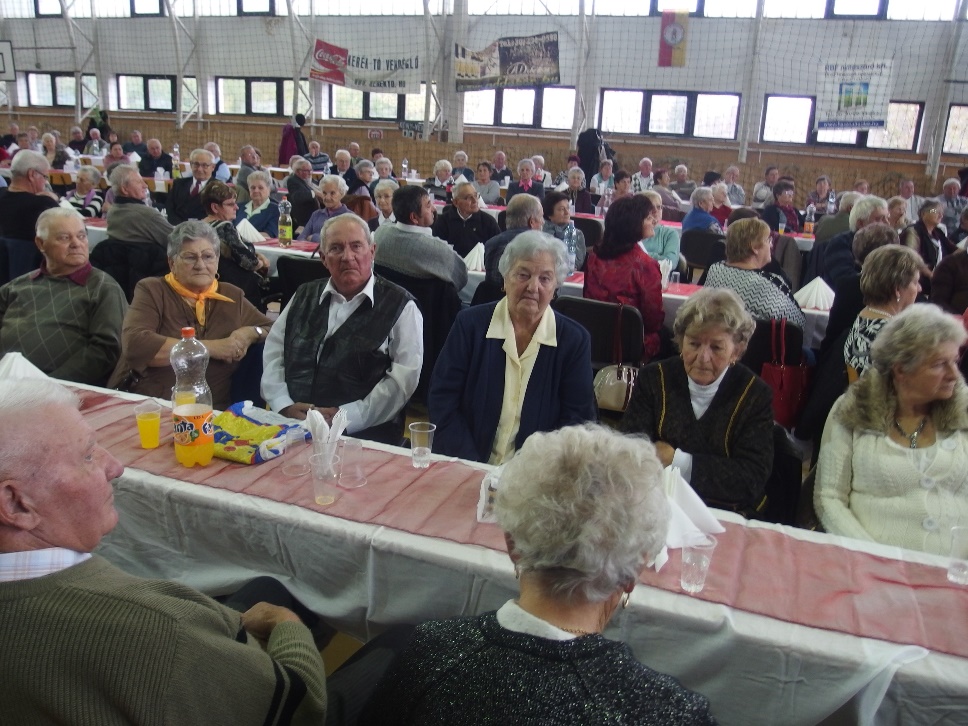 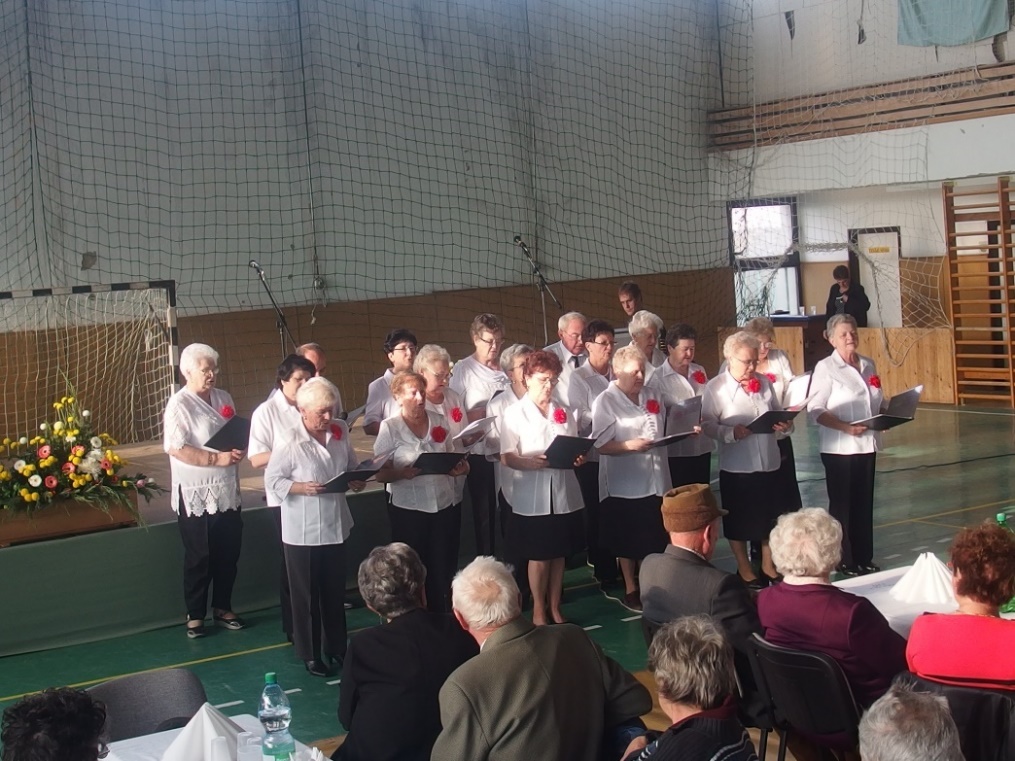 Idősek Napja
JELENTŐSEBB RENDEZVÉNYEINK
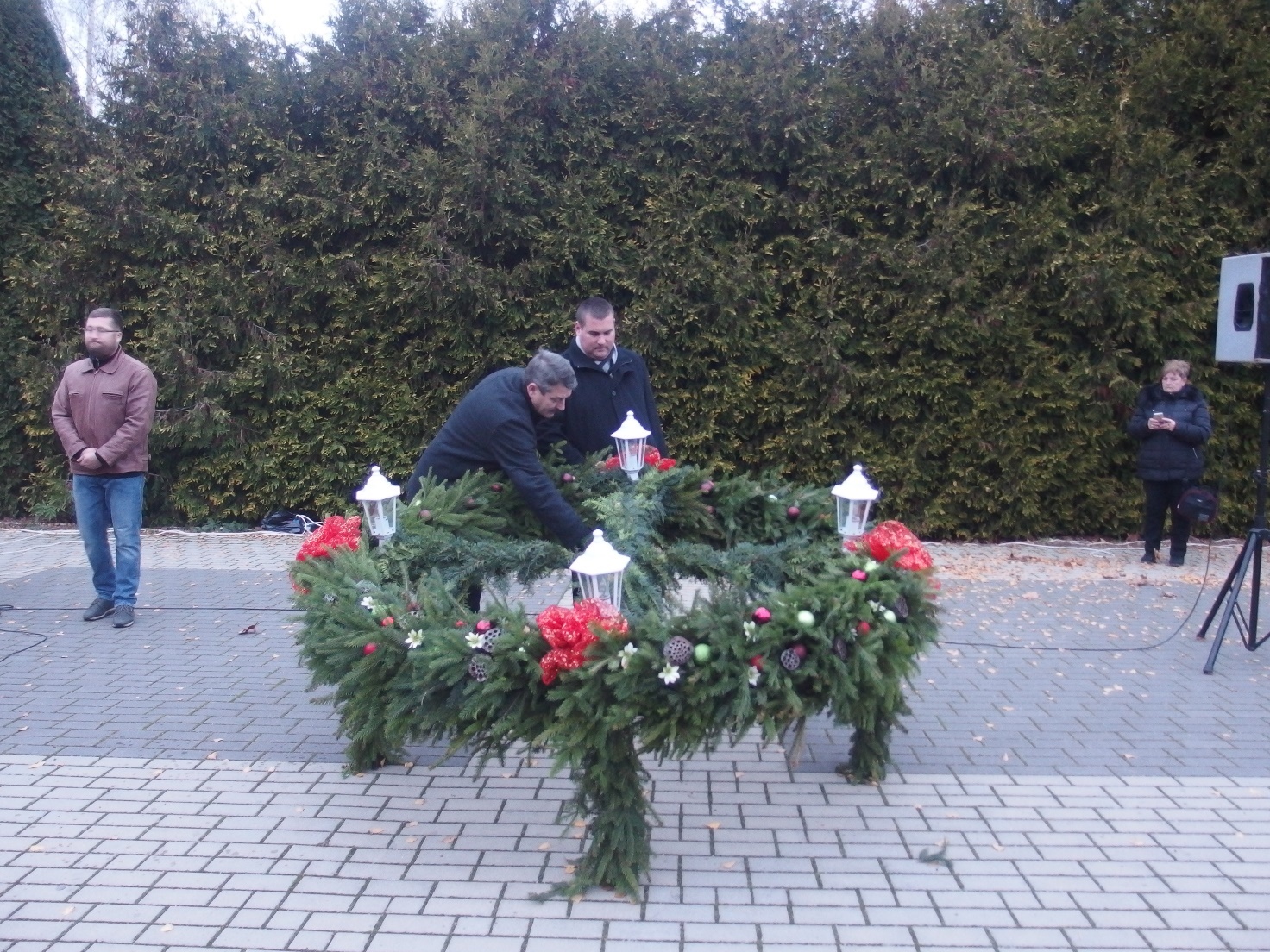 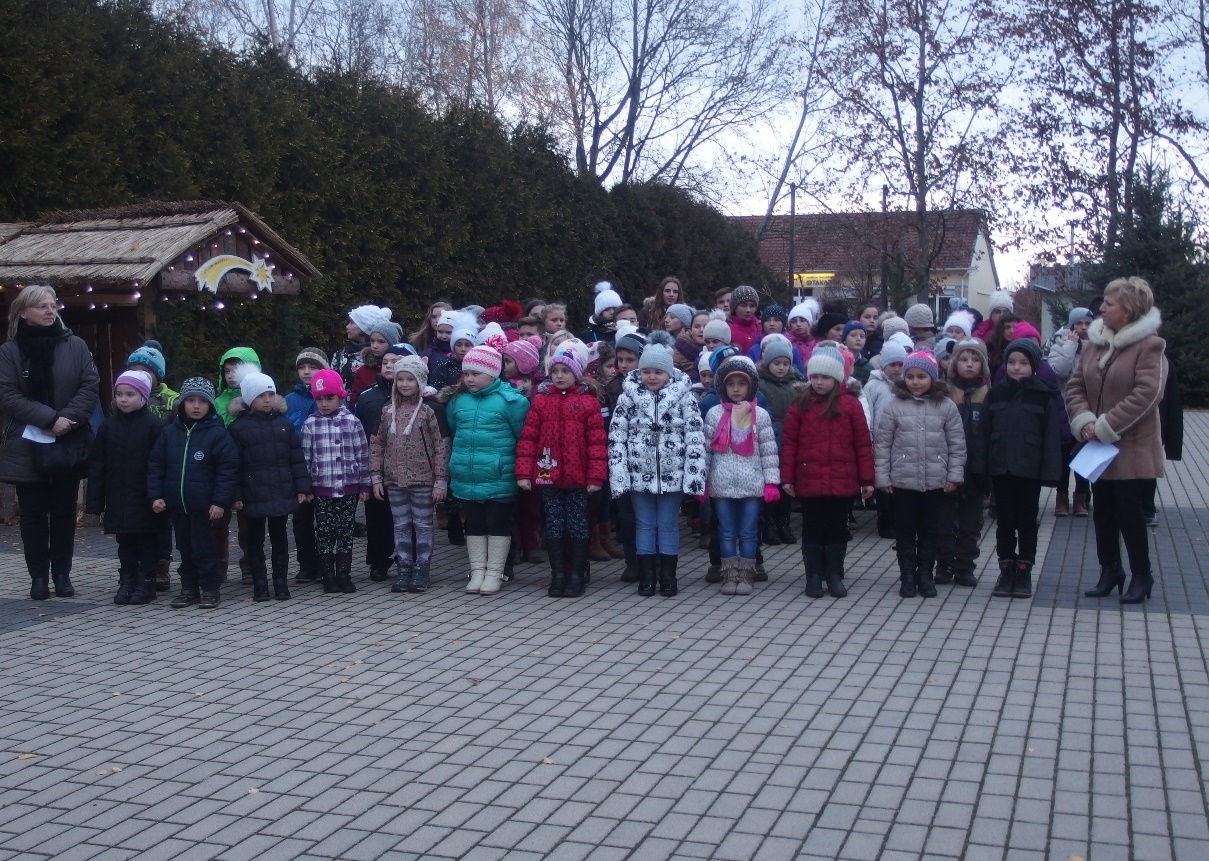 Adventi ünnepség
MEGVALÓSULT UNIÓS PROJEKTJEINK
Falubusz beszerzése
Vásártéri játszótér kialakítása
Szociális központ székhelyének és 2 családi napközi kialakítása
Tündér-tavi óvoda fejlesztése
IKSZT kialakítása és működtetése
Turisztikai fejlesztés
Iskola informatikai eszközök beszerzése
Idősek Klubja épületének felújítása
Illegális hulladéklerakó rekultívációja, hulladékudvar kialakítása
Disztér kialakítása
Tájház kialakítása
MEGVALÓSULT UNIÓS PROJEKTJEINK
Vásártéri játszótér kialakítása
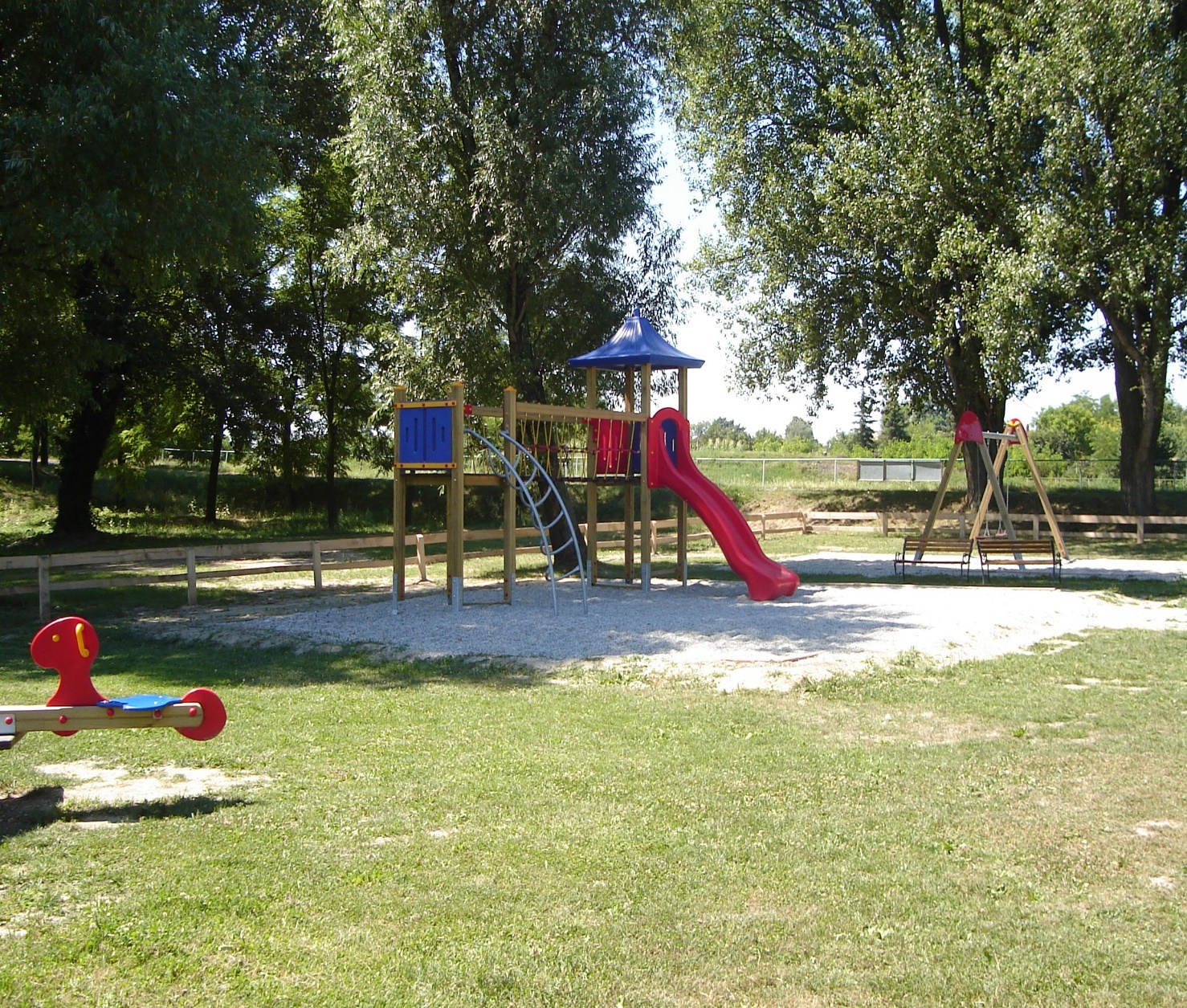 MEGVALÓSULT UNIÓS PROJEKTJEINK
Szociális központ székhelyének és 2 családi napközi kialakítása
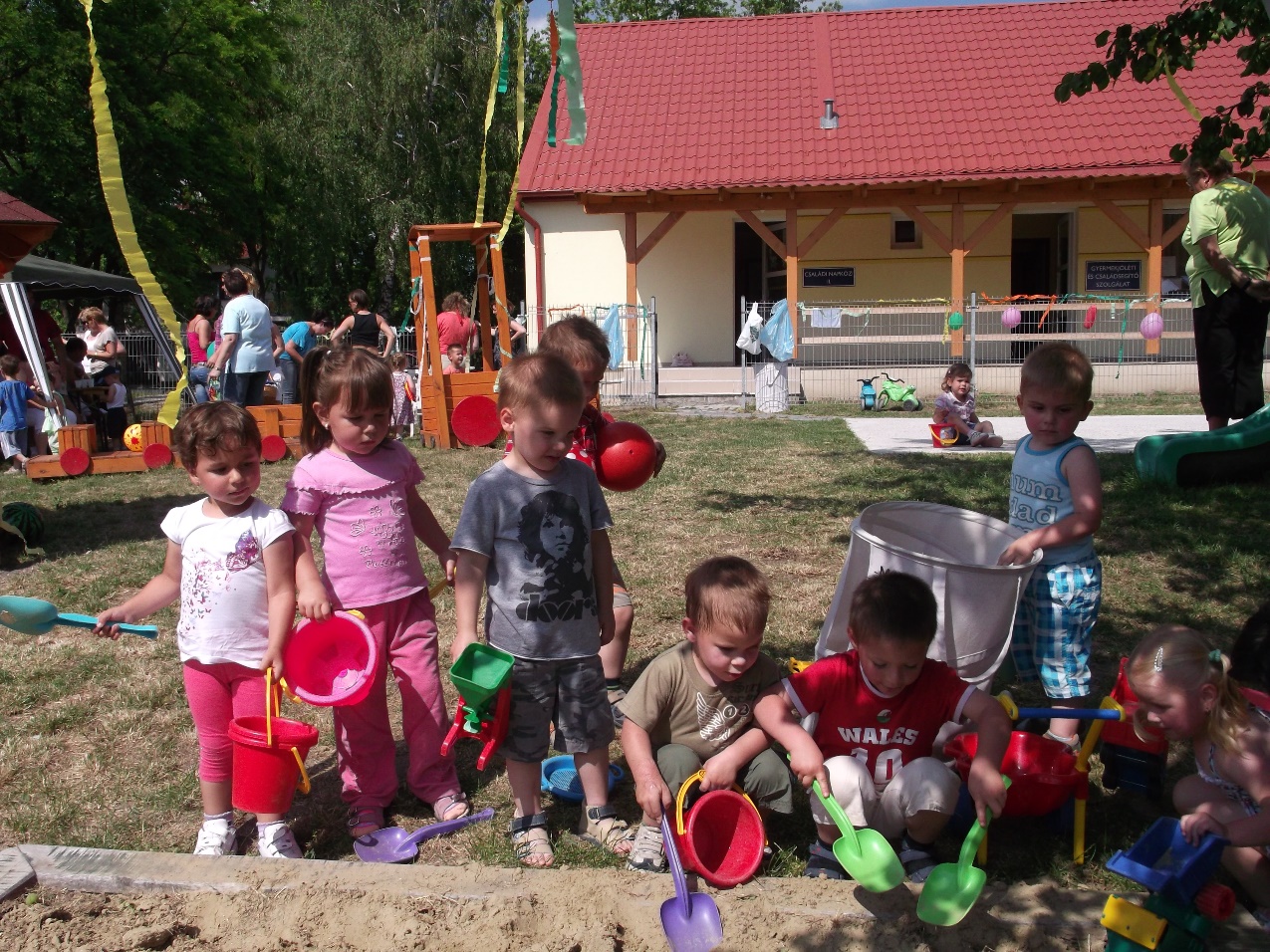 MEGVALÓSULT UNIÓS PROJEKTJEINK
Tündér-tavi óvoda fejlesztése
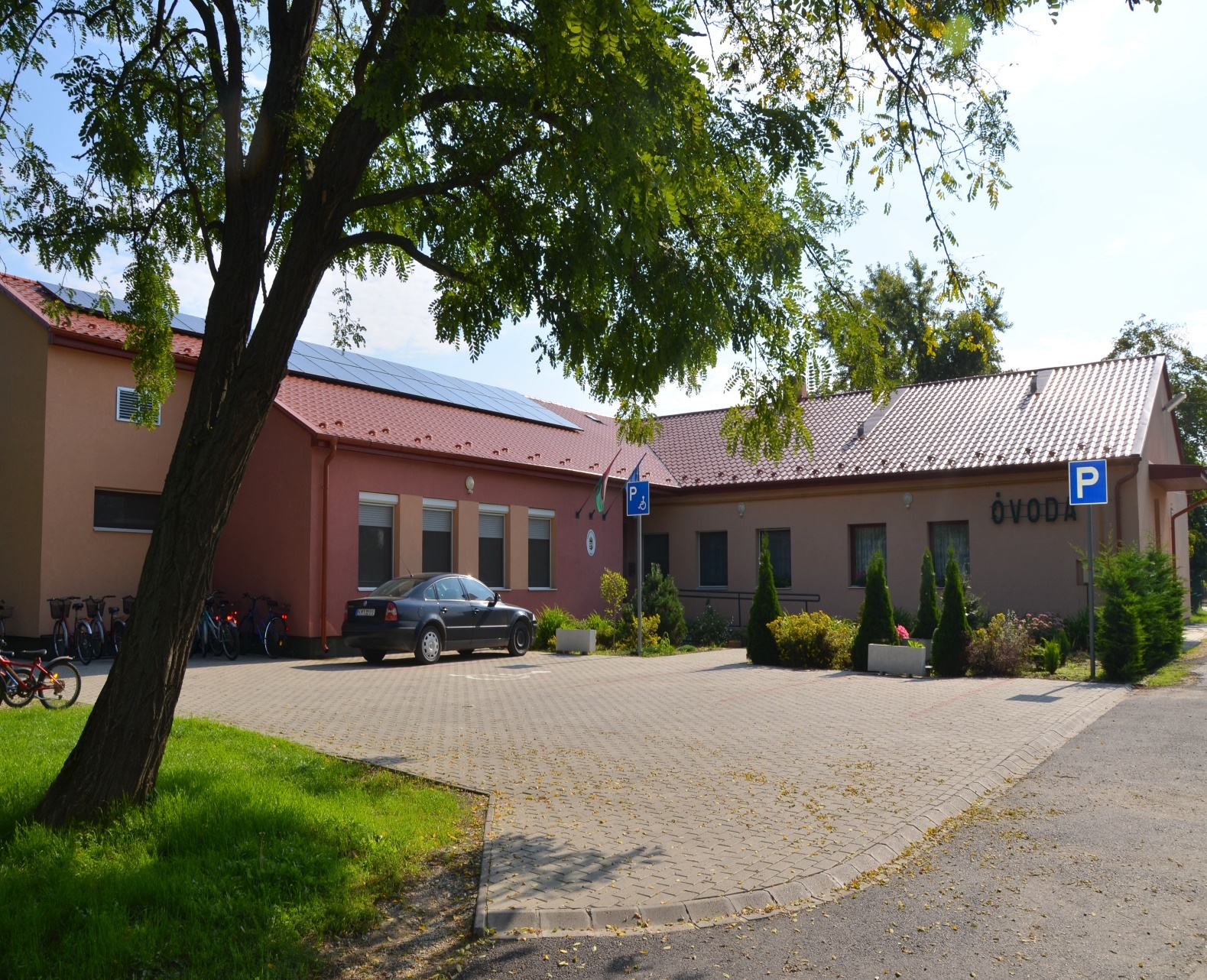 MEGVALÓSULT UNIÓS PROJEKTJEINK
IKSZT kialakítása és működtetése
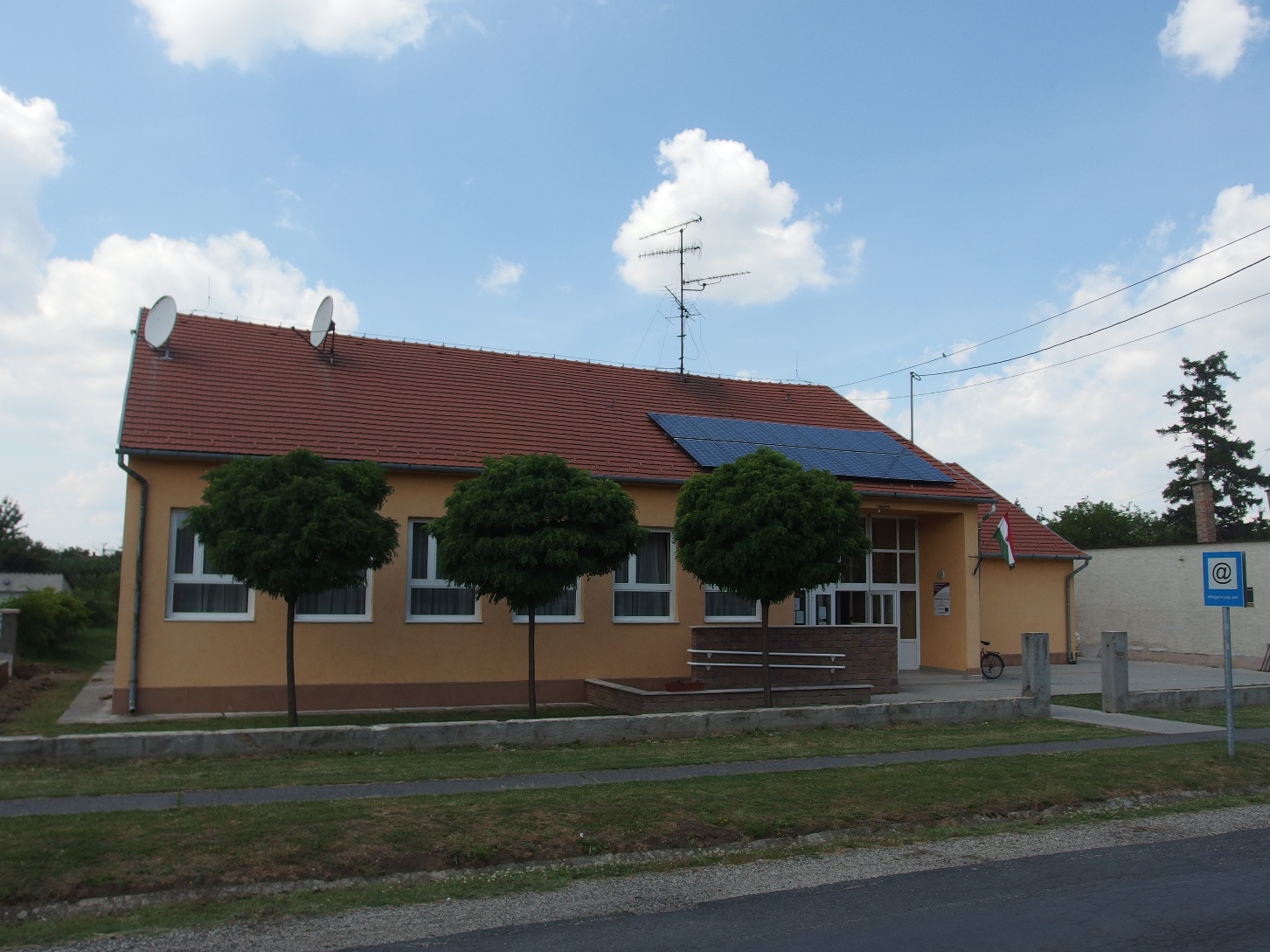 MEGVALÓSULT UNIÓS PROJEKTJEINK
Turisztikai fejlesztés
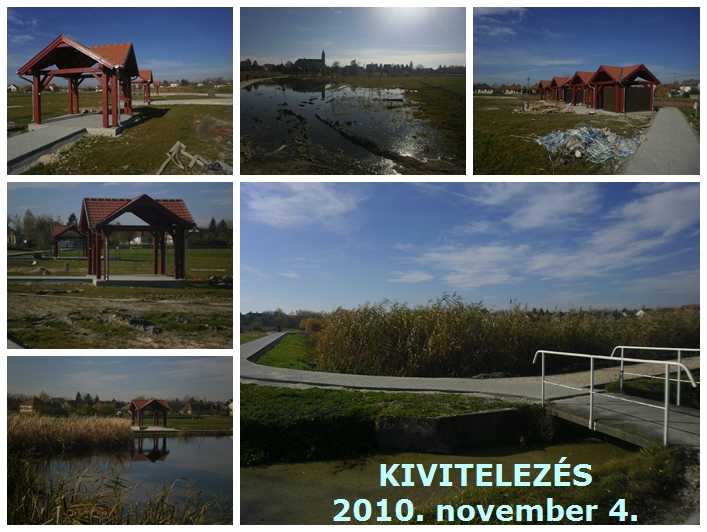 MEGVALÓSULT UNIÓS PROJEKTJEINK
Disztér kialakítása
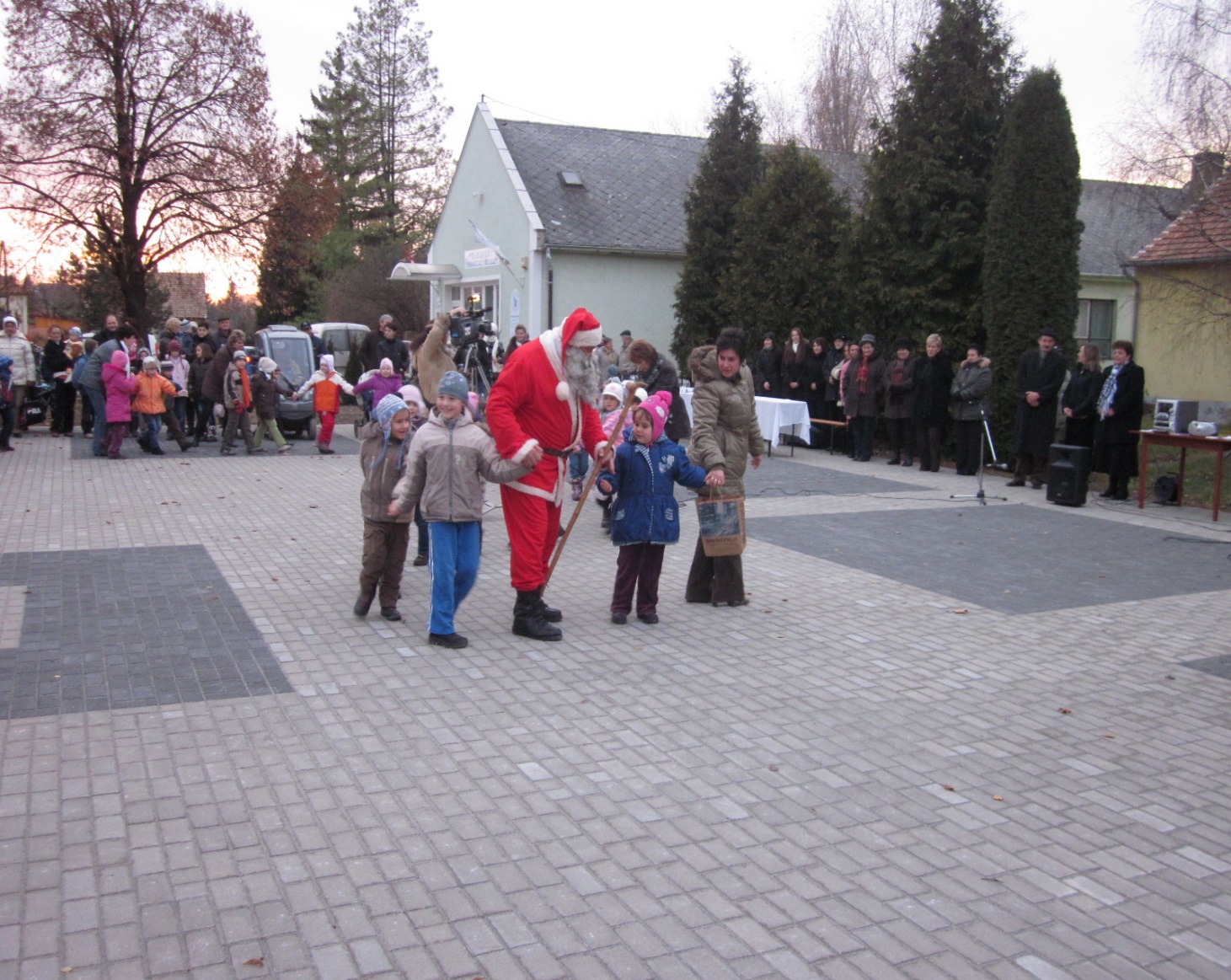 MEGVALÓSULT UNIÓS PROJEKTJEINK
Idősek Klubja épületének felújítása
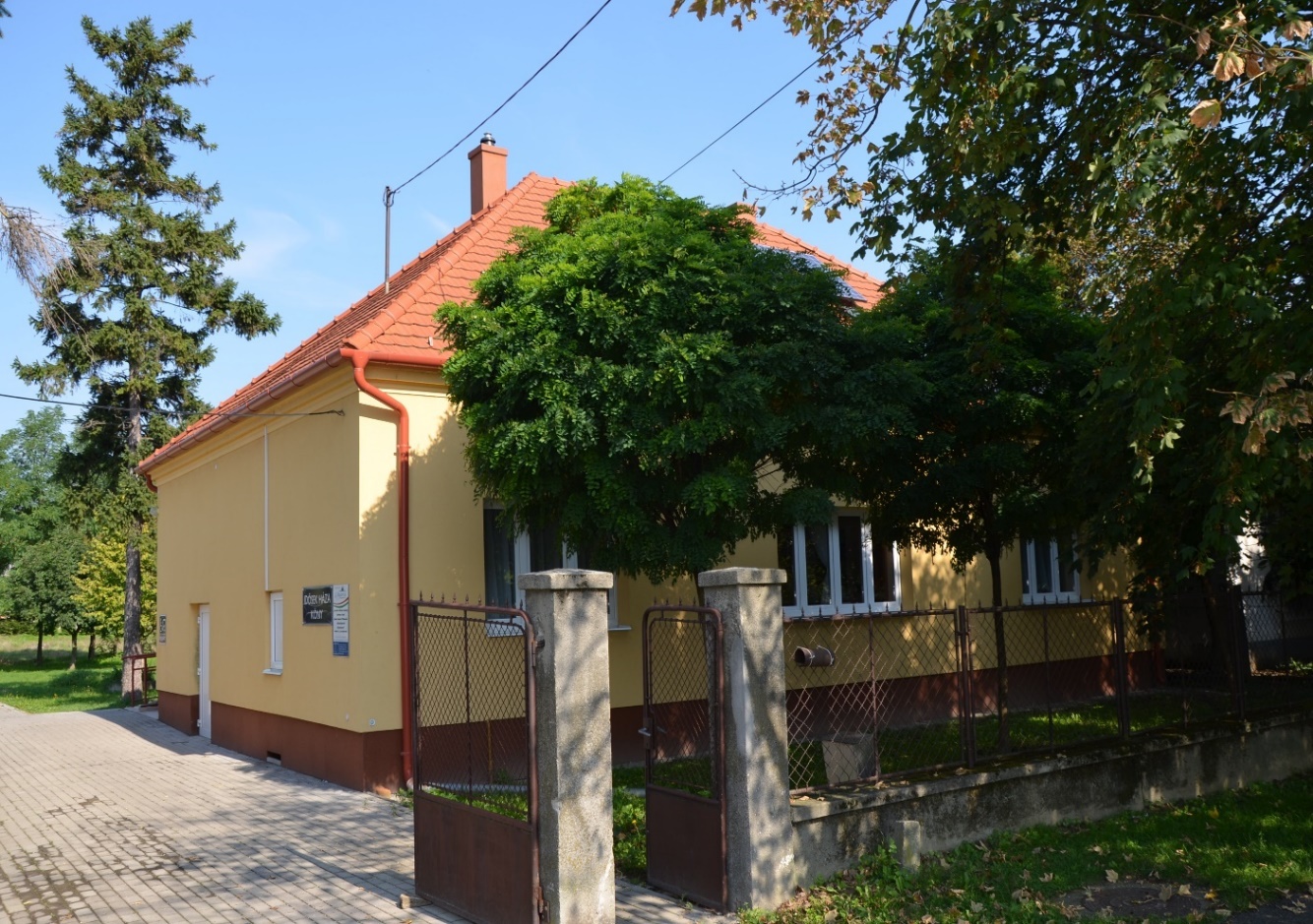 MEGVALÓSULT UNIÓS PROJEKTJEINK
Tájház kialakítása
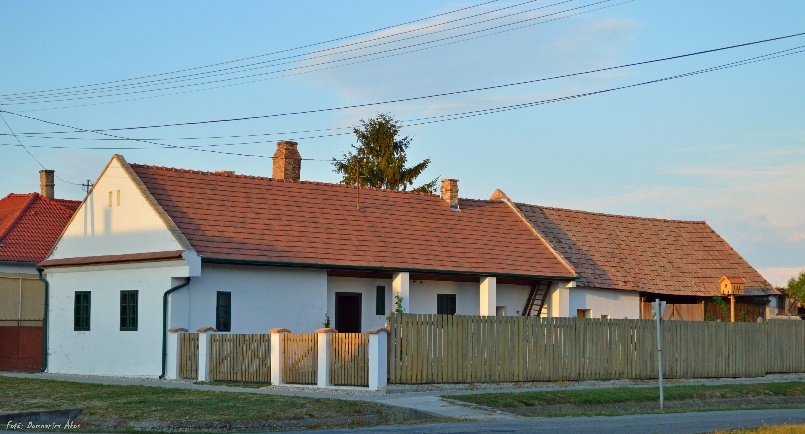